www.sanfordlab.org
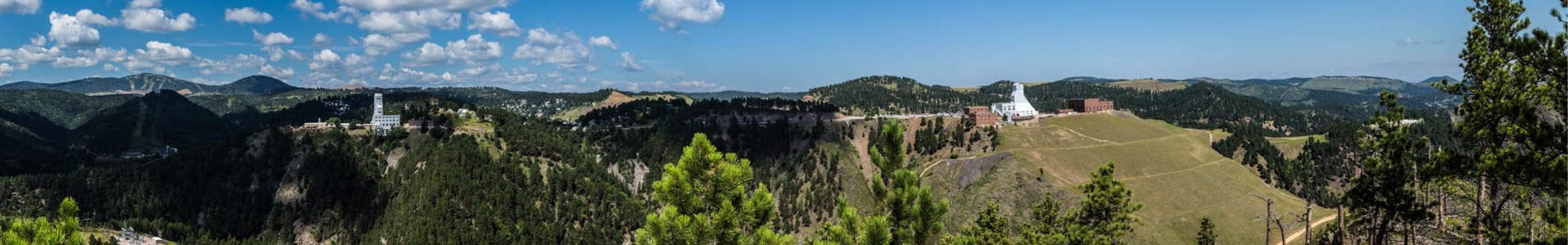 www.sanfordlab.org
Pulse-Shape-Based Analysis using Machine Learning in the Majorana Demonstrator
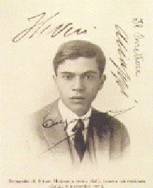 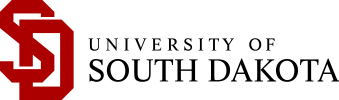 Laxman Paudel
On behalf of Majorana collaboration
CIPANP 2022
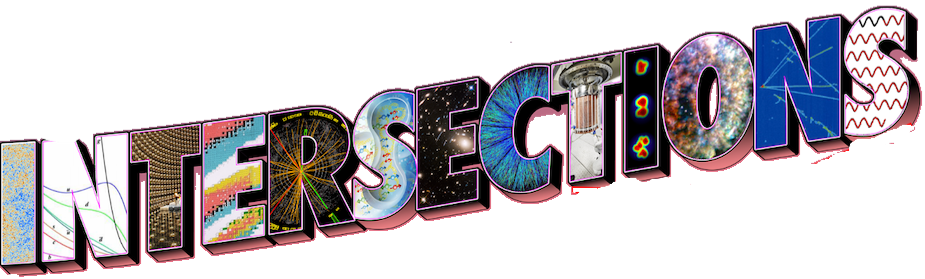 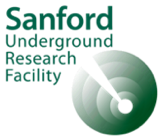 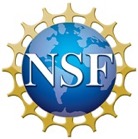 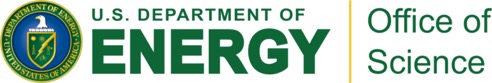 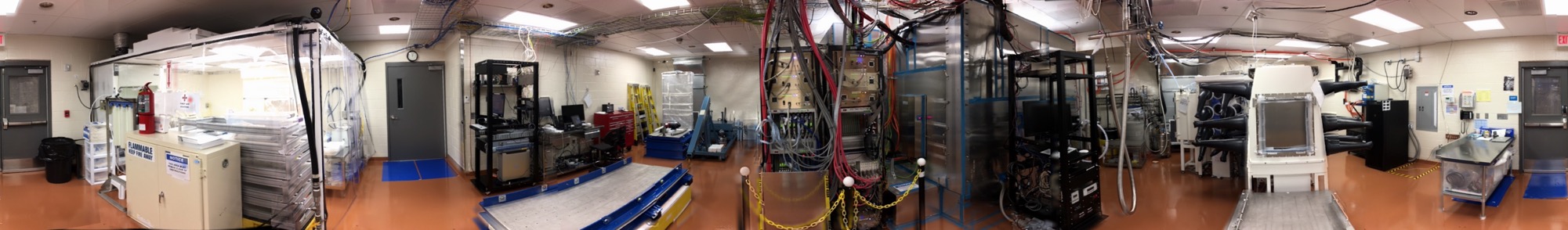 www.lngs.infn.it
1
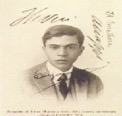 Outline
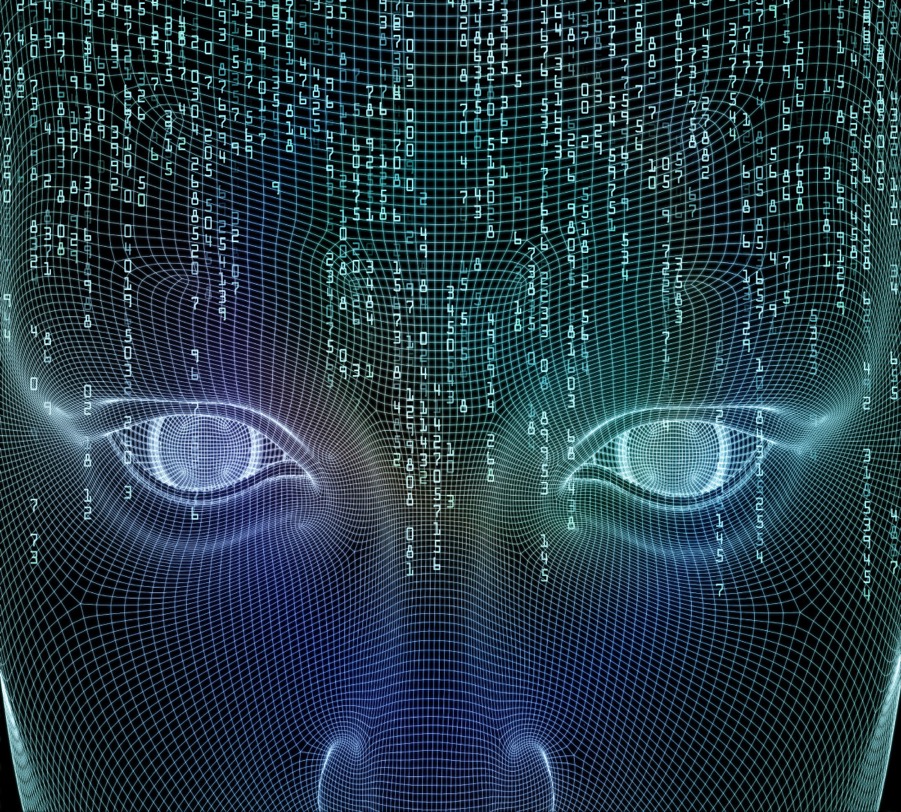 Majorana Demonstrator


Traditional Pulse Shape Analysis


Motivation and Network’s Performance:
Interpretable Machine Learning Model (Part I)

Pileup Waveforms Study (Part II)


Summary and Outlook
8/30/2022
Laxman CIPANP 2022
2
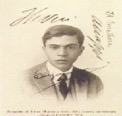 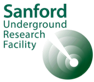 Majorana Demonstrator
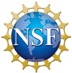 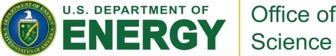 Searching for neutrinoless double-beta decay of 76Ge in HPGe detectors, probing additional physics beyond the standard model, and informing the design of the next-generation LEGEND experiment
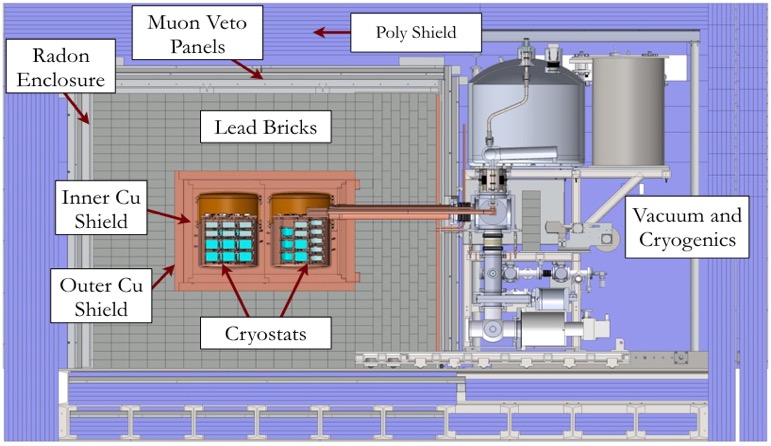 Source and Detector: Array of p-type, point contact (PPC) detectors
	30kg of 88% enriched 76Ge crystals – 14 kg of natural 	Ge crystals
	Included 6.7 kg of 76Ge inverted coaxial, point contact 	detectors (ICPC) in final run
Excellent  Energy Resolution: 2.5 keV FWHM @ 2039 keV
and Analysis Threshold: 1 keV
Low Background: 2 modules within a compact graded shield and active muon veto using ultra-clean materials
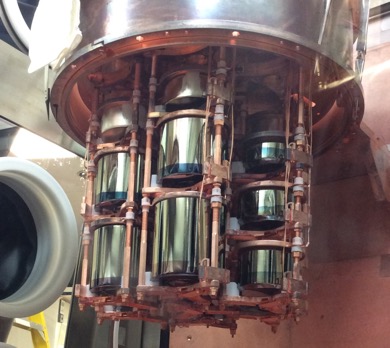 Reached an exposure of ~65 kg-yr before removal of the enriched detectors for the LEGEND-200 experiment at LNGS
Continuing to operate at the Sanford Underground Research Facility with natural detectors for background studies and other physics
3
Detector Signal
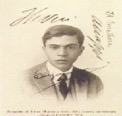 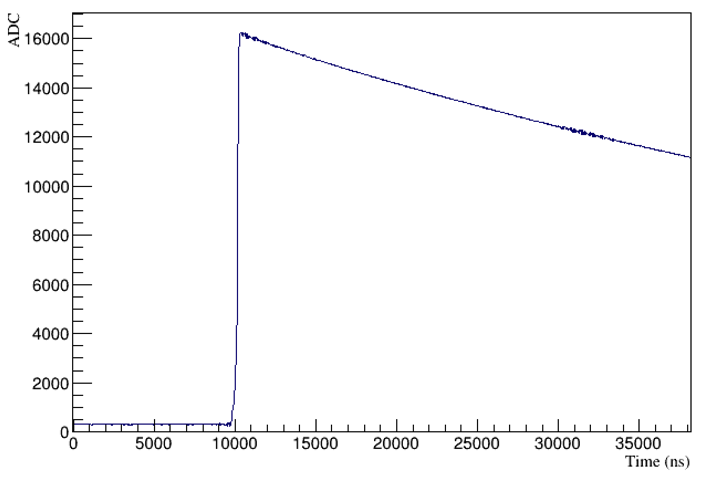 Falling edge
Rising edge
Baseline
Features of the waveform varies with types of interaction: rising edge carries most of the information 

Pulse shape analysis (PSA) parameters are developed to identify the types of interaction
P-type point contact (PPC) geometry enables pulse shape analysis techniques
8/30/2022
Laxman CIPANP 2022
4
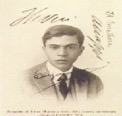 Traditional Pulse Shape Analysis
γ
ββ
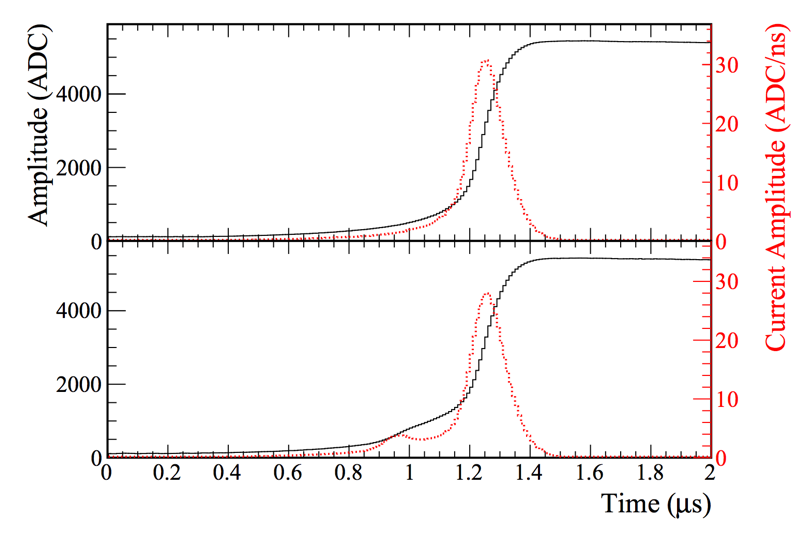 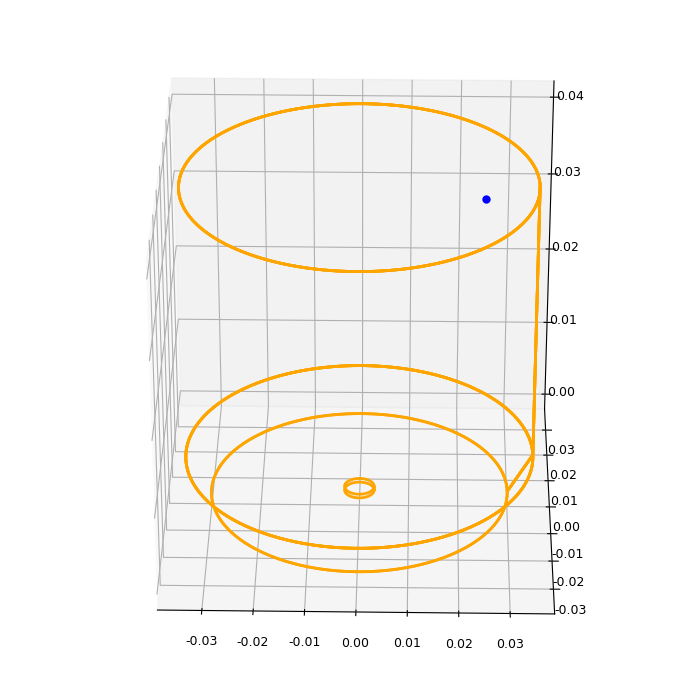 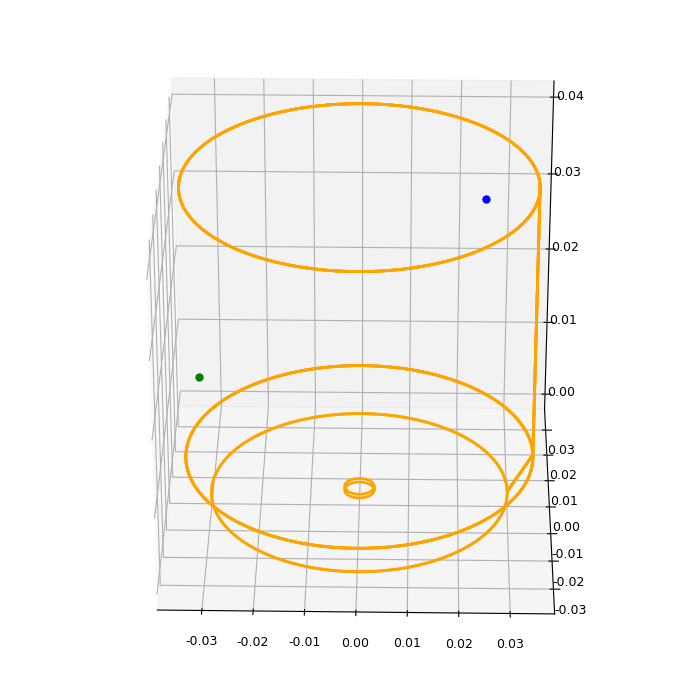 Amplitude of current pulse is suppressed for a multi-site event compared to a single-site event of the same event energy (AvsE).
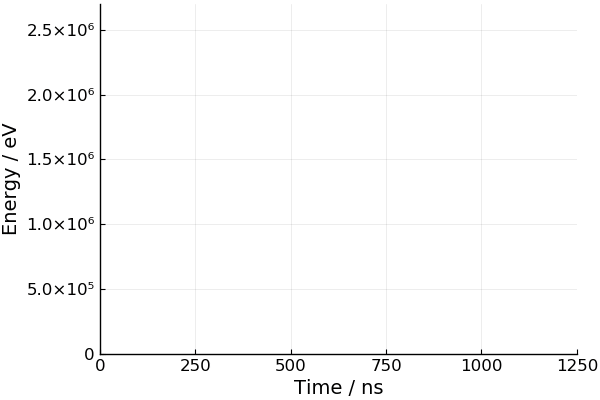 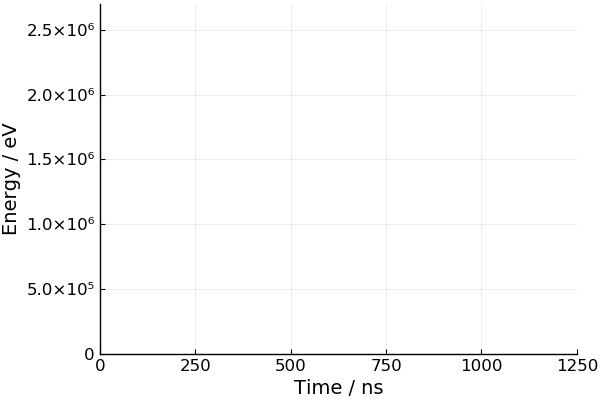 PRC 99 065501 (2019)
Single-site event
Multi-site event
8/30/2022
Laxman CIPANP 2022
5
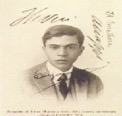 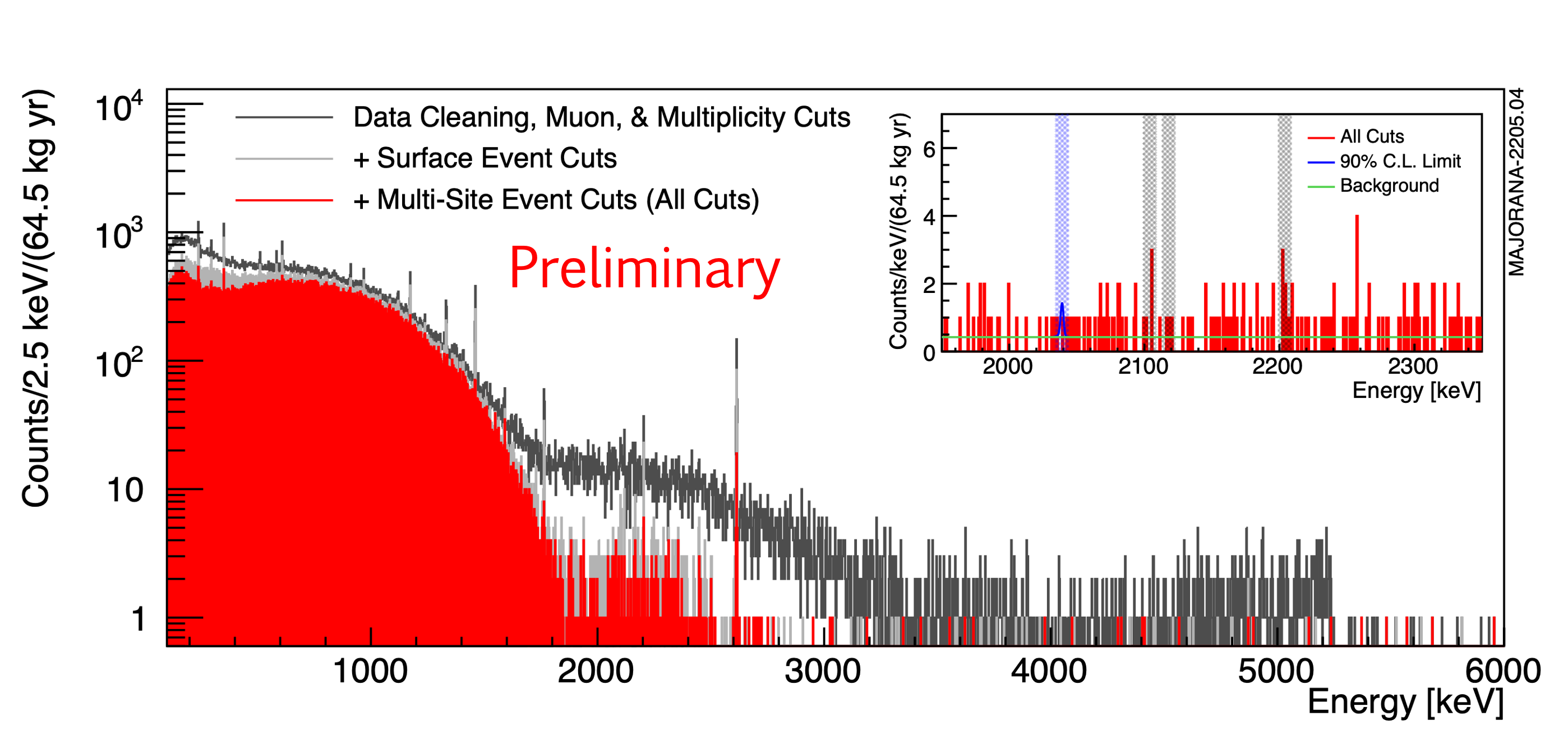 Operating in a low background regime and benefiting from excellent energy resolution
Final enriched detector active exposure:                         	64.5 ± 0.9 kg-yr
Background index at 2039 keV in lowest background configuration
15.7 ± 1.4 cts/(FWHM t yr)
Background Index: 
(6.2 ± 0.6) × 10-3 cts/(keV kg yr) 

Energy resolution: 2.5 keV FWHM @ Qββ
See talk by W. Pettus on Sept 3rd  in the plenary session at this meeting for an overview and final results of the Majorana Demonstrator.
Frequentist Limit:
Median T1/2 Sensitivity: 8.1 × 1025 yr  (90% C.I.)
65 kg-yr Exposure Limit: T1/2 > 8.3 × 1025 yr (90% C.I.)
Bayesian Limit: (flat prior on rate) 
65 kg-yr Exposure Limit: T1/2 > 7.0 × 1025 yr (90% C.I.)
mββ < 113 - 269 meV
Using M0ν = 2.66 - 6.34
Boosted Decision Tree analysis: arXiv:2207.10710
8/30/2022
Laxman CIPANP 2022
6
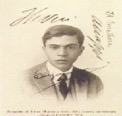 Rich and Broad Physics Program
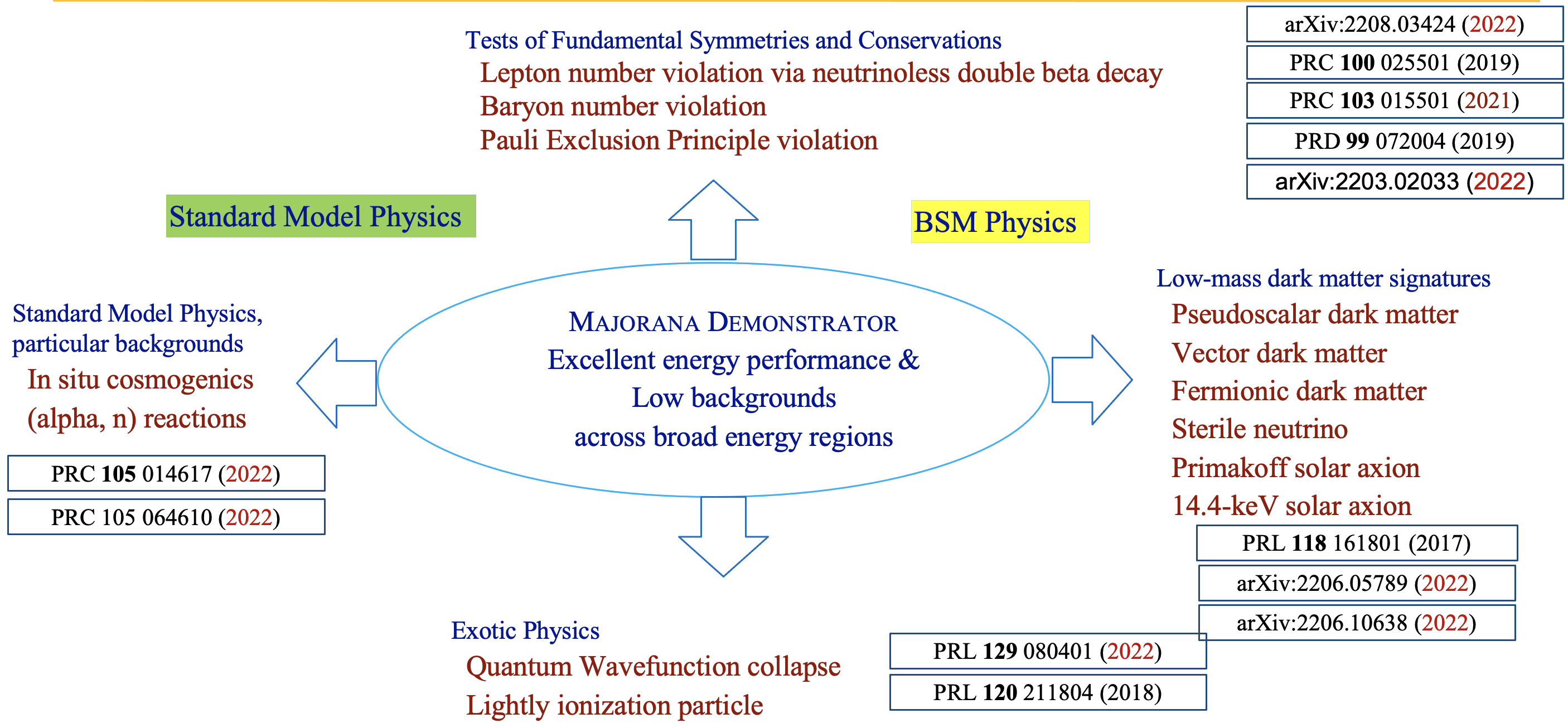 PRL 129.081803 (2022)
See talk by C. Wiseman on Aug 30 in Dark Matter session for the Majorana BSM physics.
8/30/2022
Laxman CIPANP 2022
7
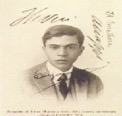 Classification with Interpretable Machine Learning Model
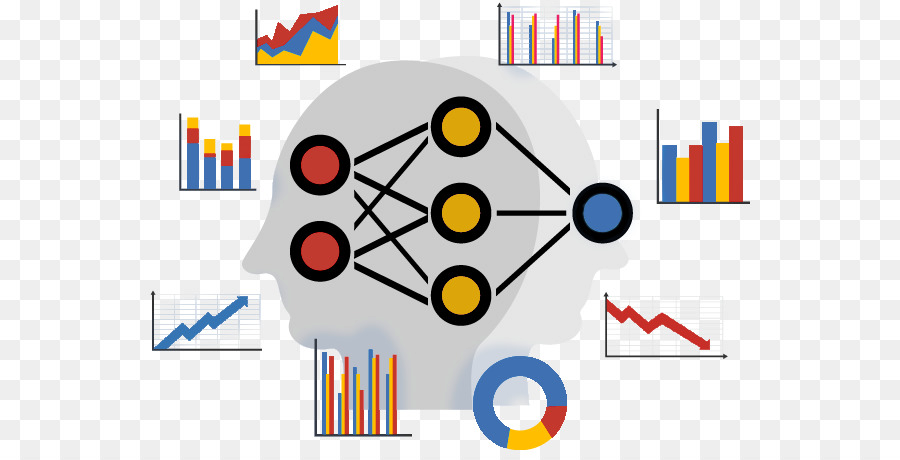 Results are all work in progress
Part I
8/30/2022
Laxman CIPANP 2022
8
Motivation for Interpretable Machine Learning
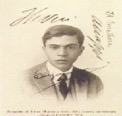 Machine learning based pulse shape analysis has a potential to outperform traditional analysis


We can simultaneously train all detectors to avoid detector by detector tuning

This will be important for next-generation experiment with a larger channel count like LEGEND


Leverage interpretability to understand the source of the classification power
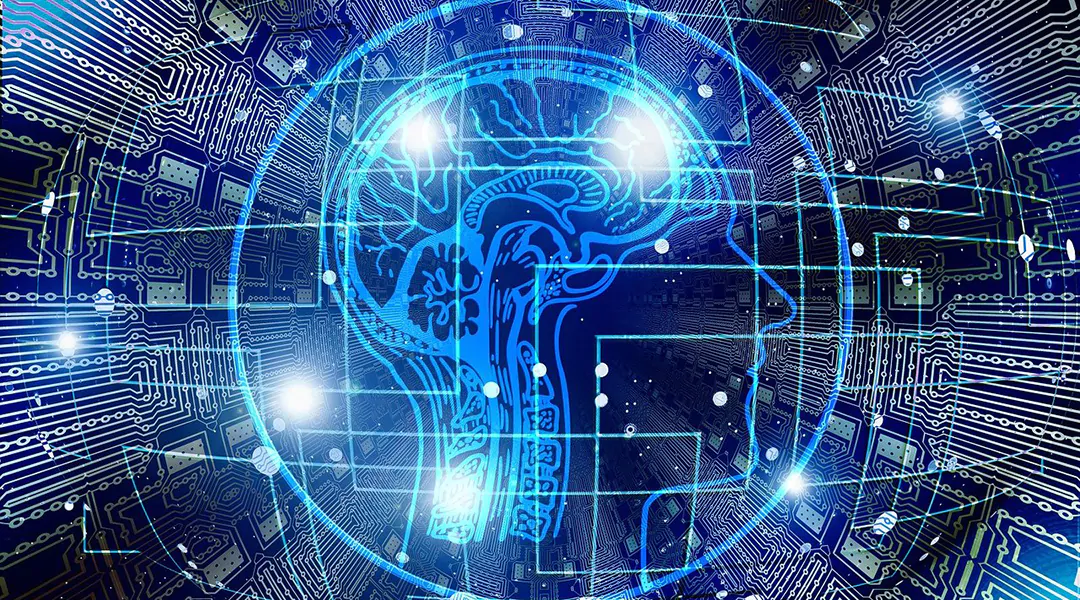 8/30/2022
Laxman CIPANP 2022
9
Data Selection
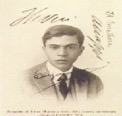 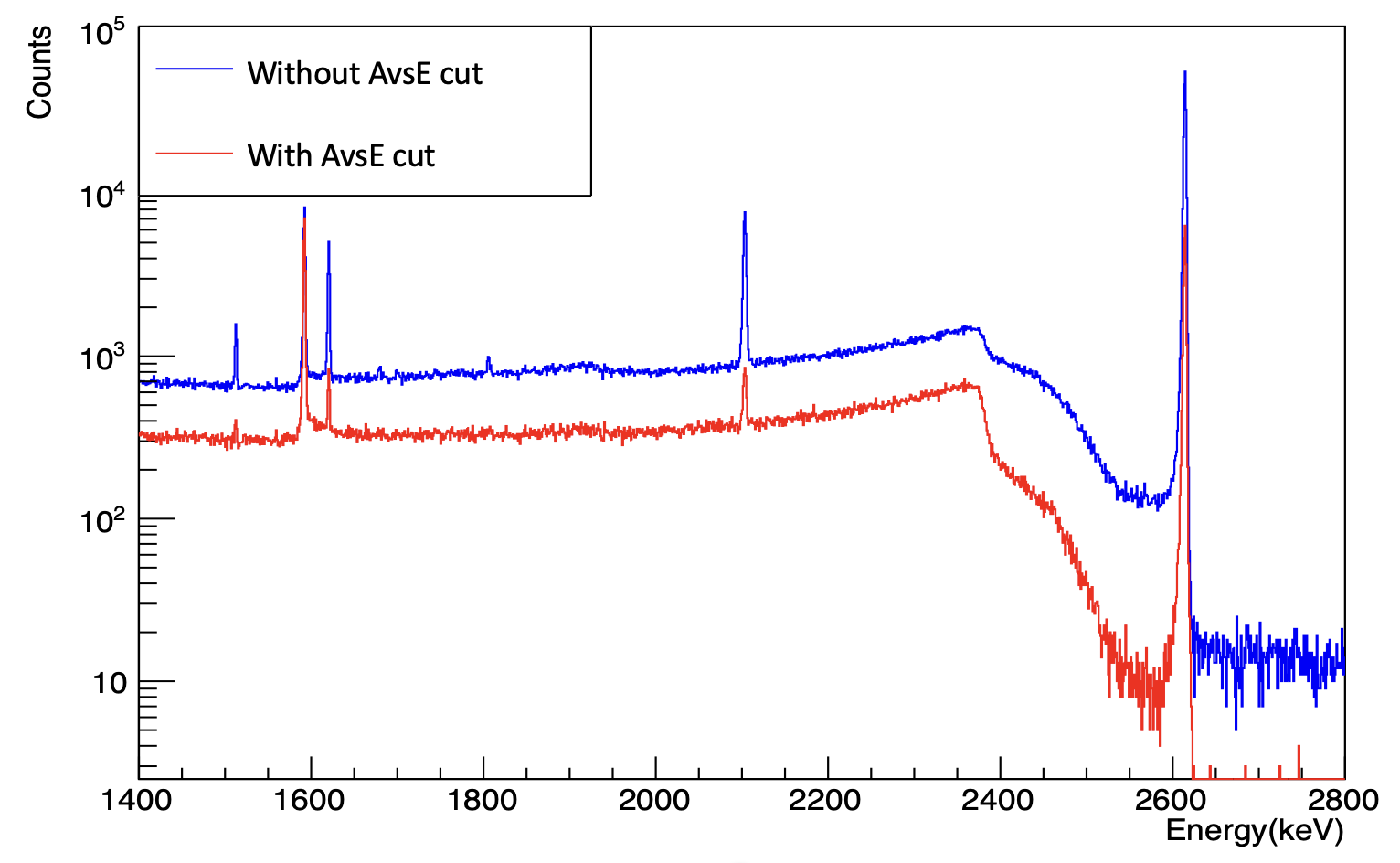 Data used from 228Th and 56Co calibration data

Collect single escape peak (SEP) and double escape peak (DEP) events based on energy cut
228Th calibration data
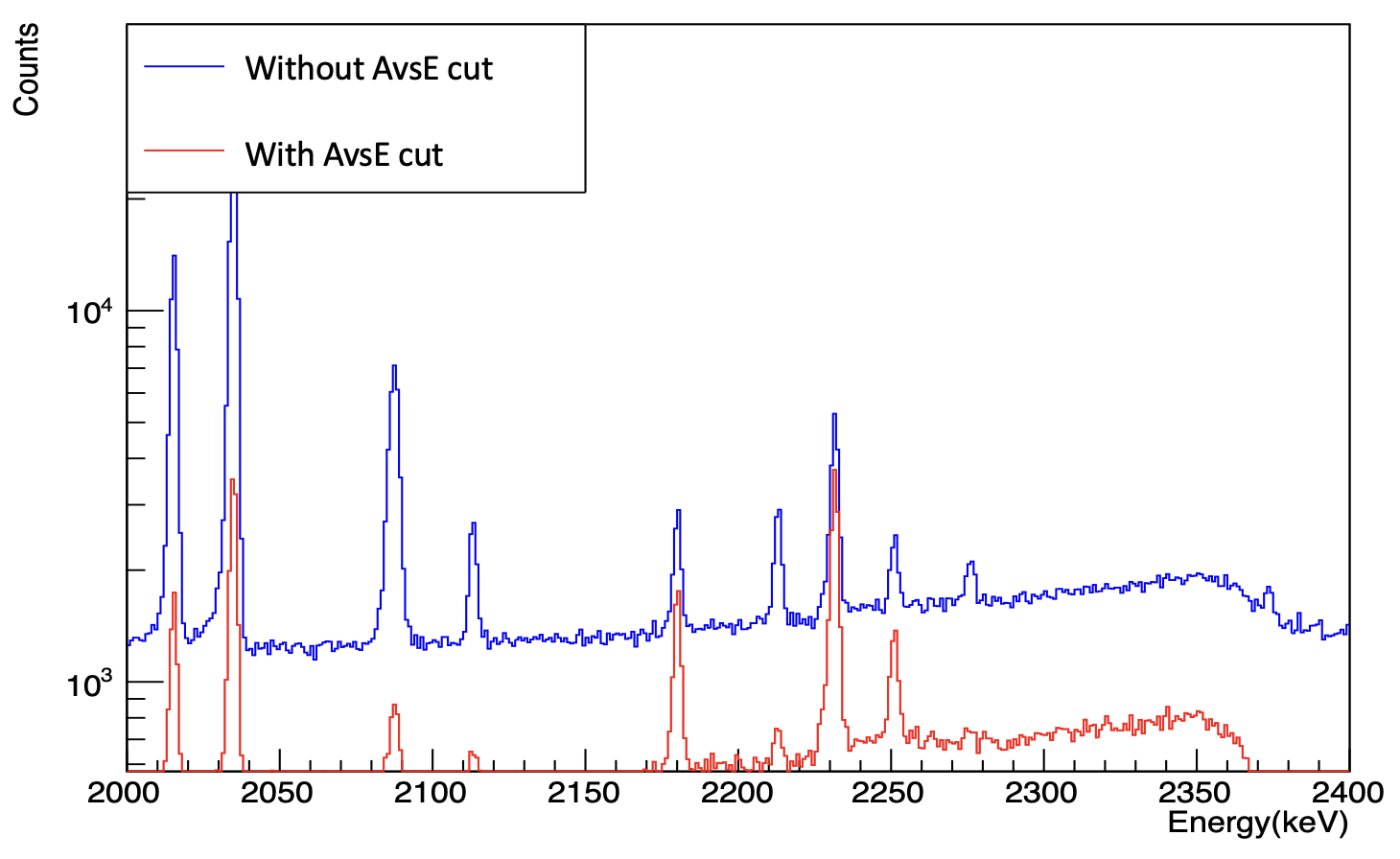 56Co calibration data
Events from 2180 keV DEP peak
Signal: DEP events
    (single-site)
Background: SEP events
     (multi-site)
8/30/2022
Laxman CIPANP 2022
10
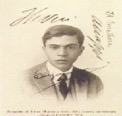 Recurrent Neural Network (RNN)
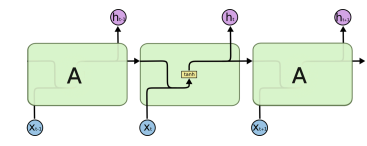 RNN is a canonical model for processing waveform data – the key improvement here is the inclusion of attention mechanism.

Attention mechanism allows RNN to zoom in the part which contains most important information (rising edge of the waveform)

Attention mechanism also helps to explain the decision of the model
http://colah.github.io
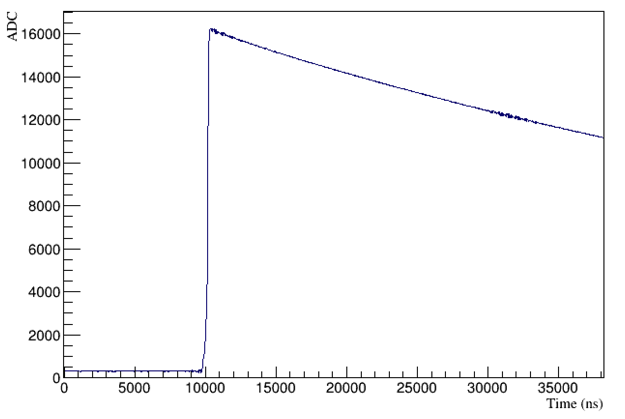 Fully connected NN
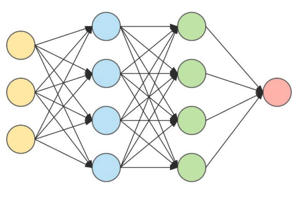 Context vector + final hidden state output
Outputs: classification
Attention score is an important tools for interpretability of models
8/30/2022
Laxman CIPANP 2022
11
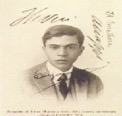 RNN Training
Input Features: [waveform,  AvsE,  detector,  start time of the rising edge]
Waveforms are normalized
Waveform in charge domain
Waveform in current domain
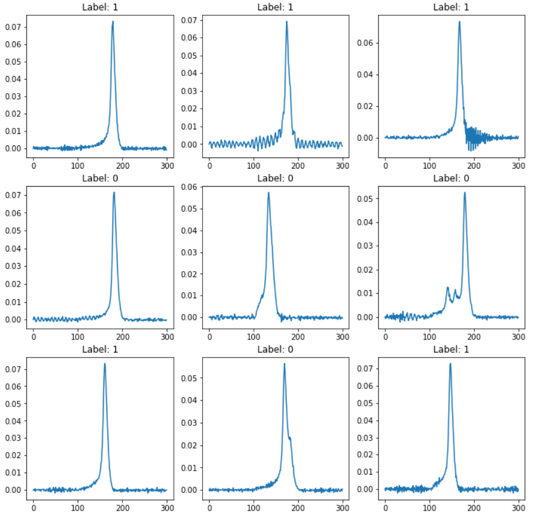 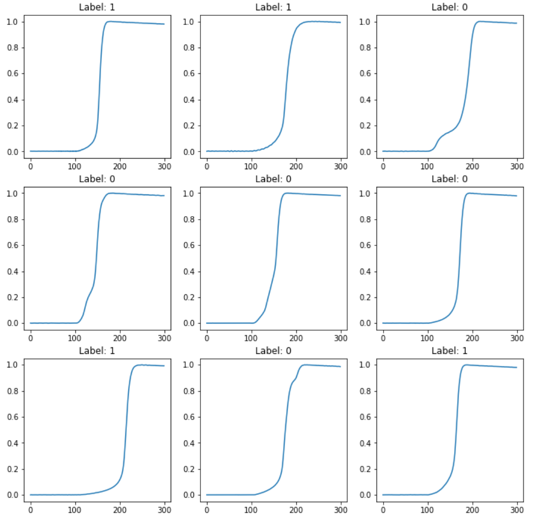 Training data:
Multiple detector data with one hot encoding applied to detector ID
DEP (signal) and SEP (background) events of 2614 keV from 228Th  calibration data
Labeling of waveform (signal label = 1, background label = 0)
Testing data:
Individual detector data
DEP at 2180 keV from 56Co data and SEP events at 2103 keV (not seen in training) from  228Th  calibration data
Evaluate performance on testing data
Trained model takes 4 features as input and outputs a sigmoid value between [0,1]
Value close to 0 and 1 means the network thinks background-like and signal-like events
8/30/2022
Laxman CIPANP 2022
12
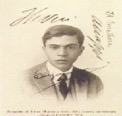 Network Output
Distribution of network outputs for signal-like (DEP) and background-like (SEP) events in the RNN network for a detector.
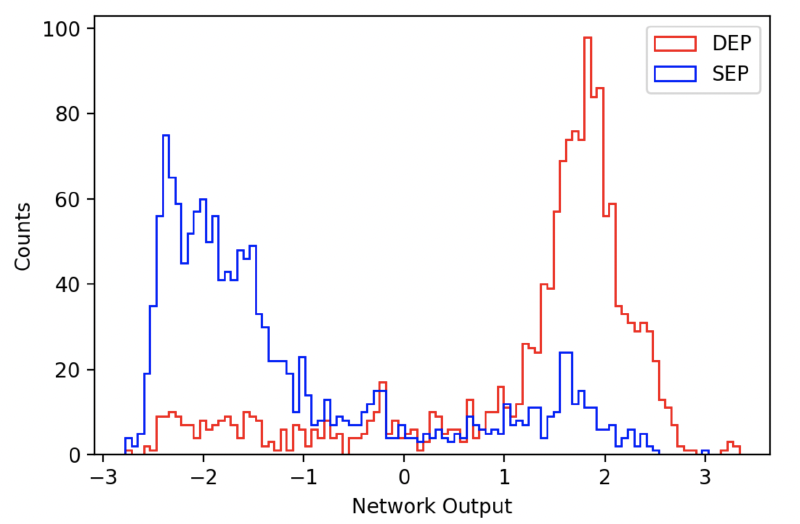 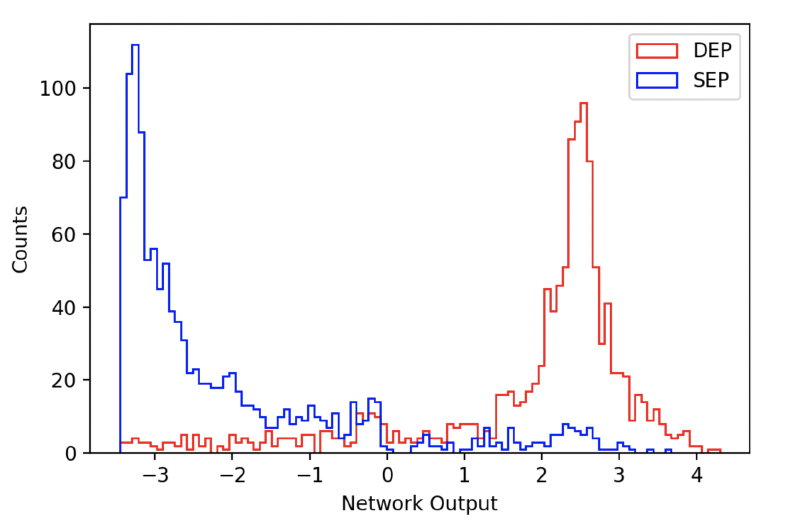 Charge Domain
Current Domain
8/30/2022
Laxman CIPANP 2022
13
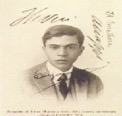 Confusion Matrix
Each entry in a confusion matrix represents classification based on the traditional approach of AvsE and the prediction by the network.
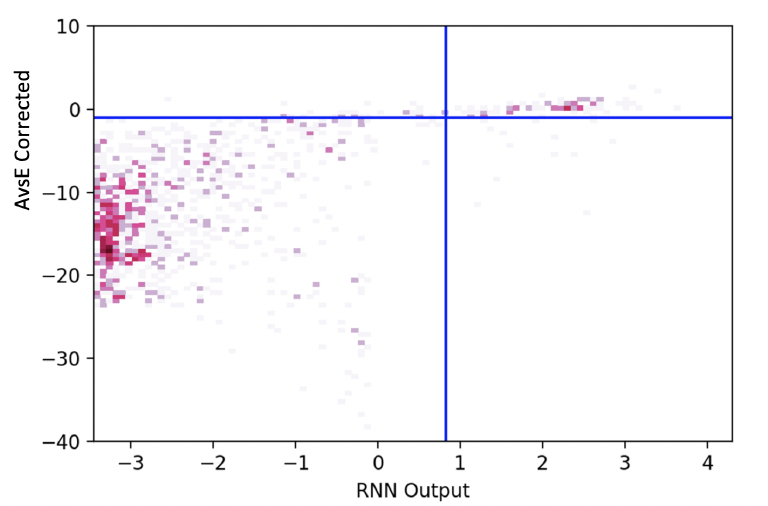 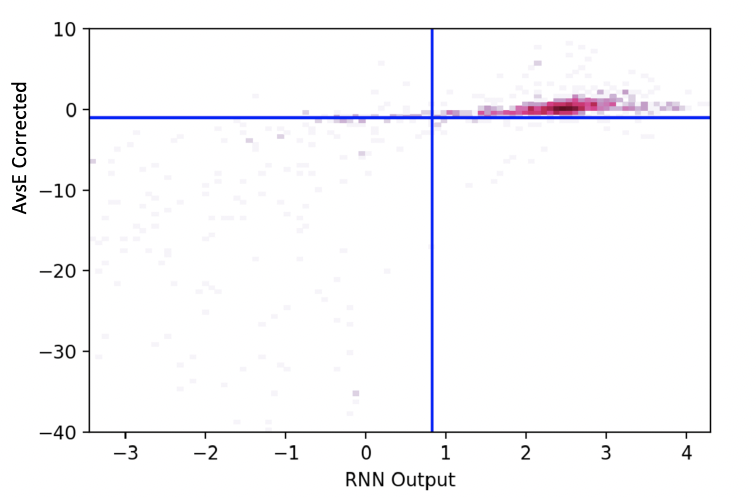 SEP and DEP events in an example detector:
DEP events
SEP events
8/30/2022
Laxman CIPANP 2022
14
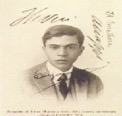 SEP Remaining
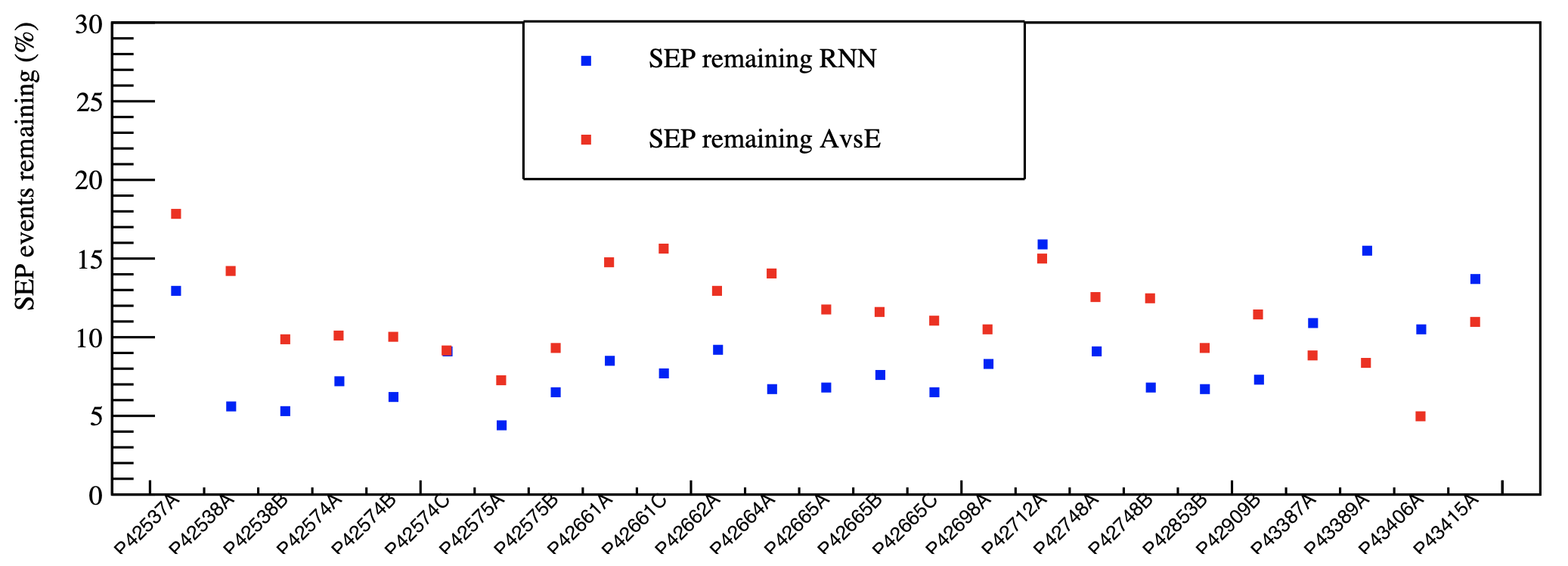 ICPC detector
Lower the percentage of SEP events remaining, better the performance of classification

A good performance of RNN in terms of single-site and multi-site events classification with far less parameters tuning than in AvsE is observed

AvsE has better performance in ICPCs.
8/30/2022
Laxman CIPANP 2022
15
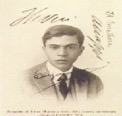 Interpretability of the Model
Rejected by the model
Accepted by the model
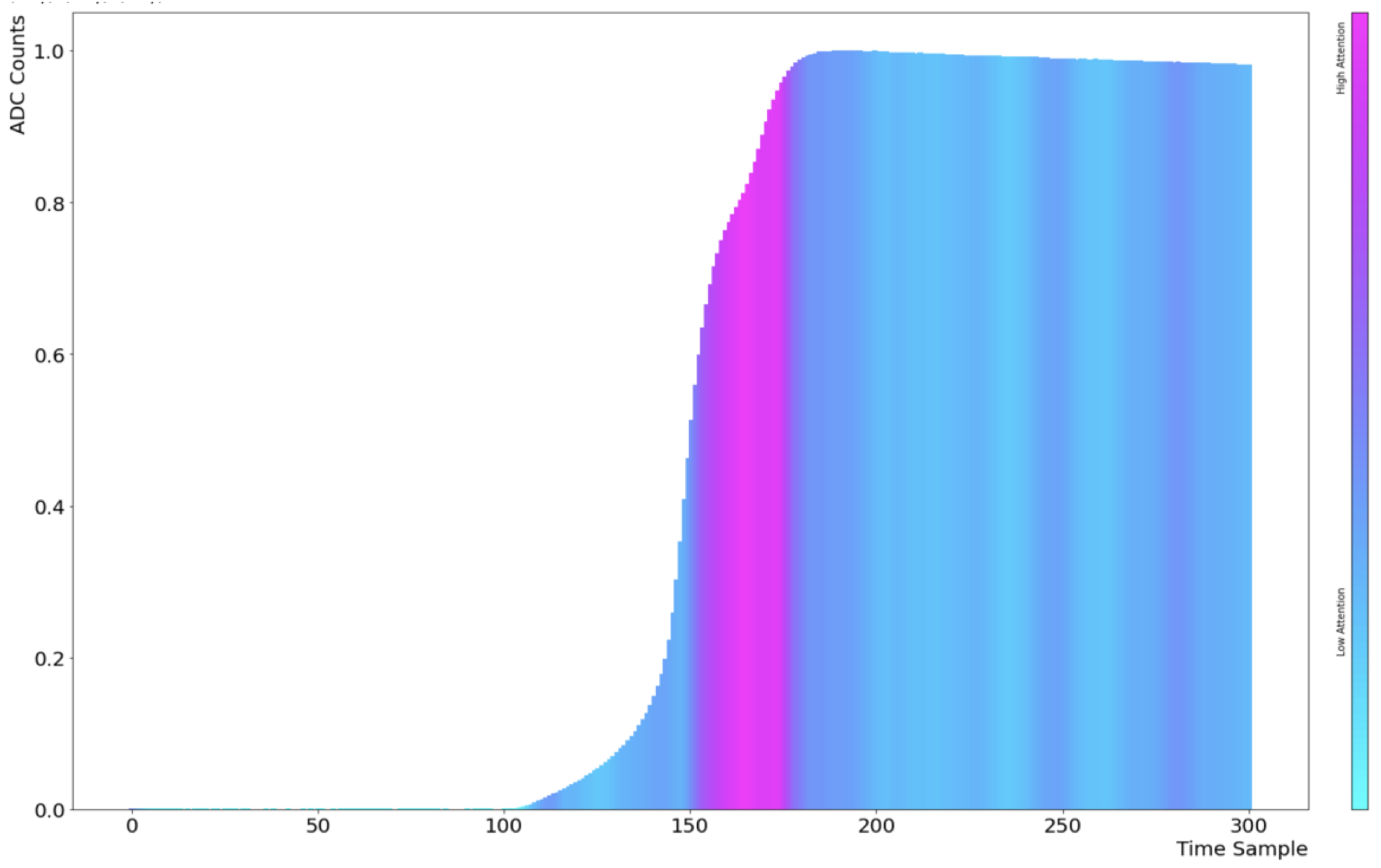 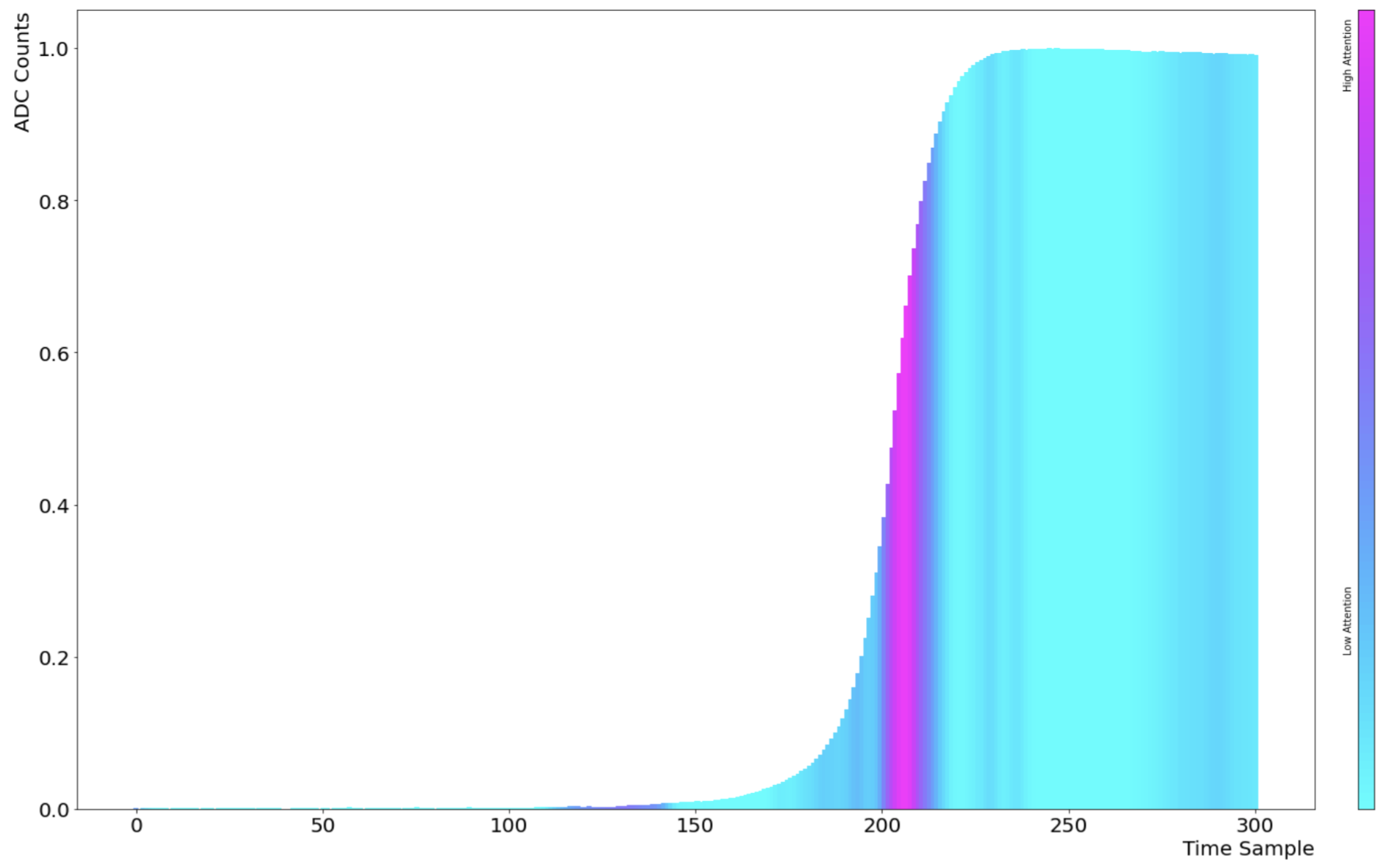 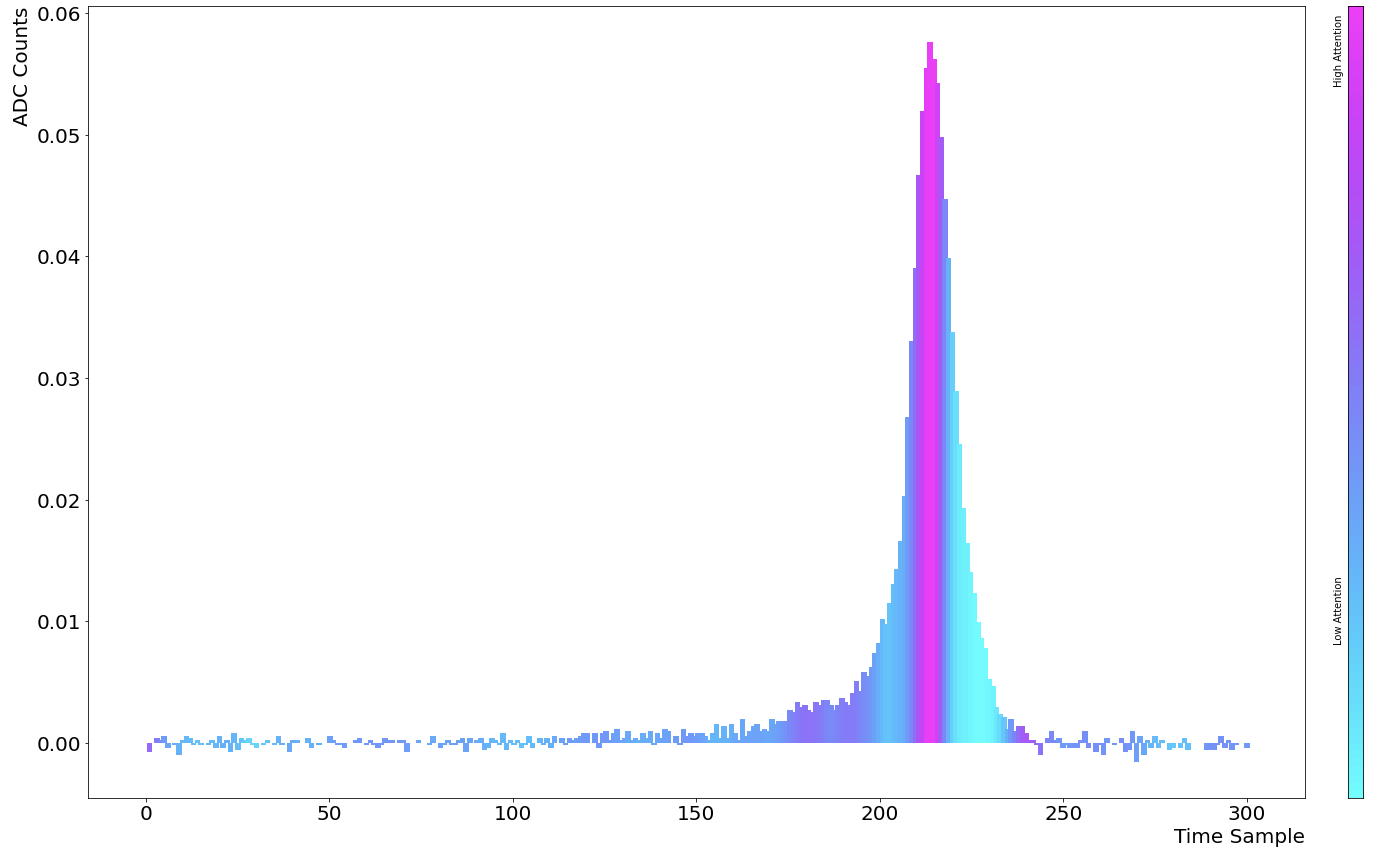 Charge waveform
Current waveform
Charge waveform
Attention score at the rising edge is higher as expected.

Classification power comes from the feature of the rising edge.

Network puts more focus to learn from the rising edge.
8/30/2022
Laxman CIPANP 2022
16
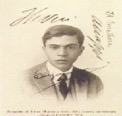 Parameter Regression for Pileup Waveforms
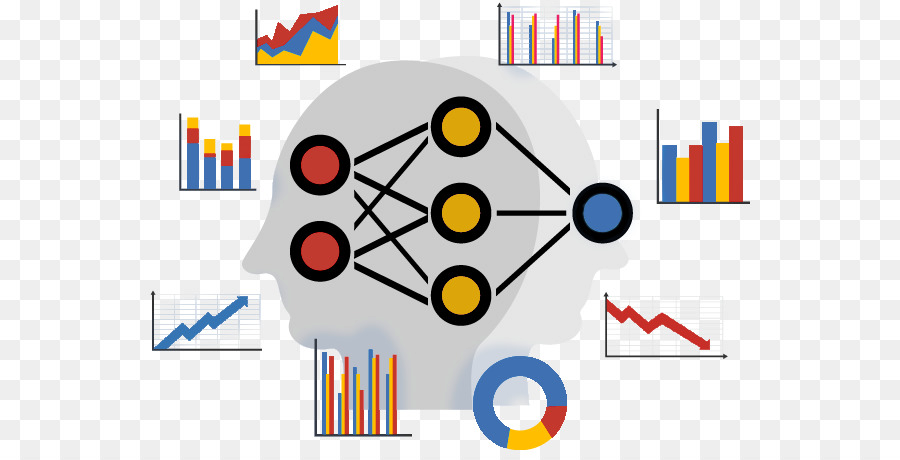 Results are all work in progress
Part II
8/30/2022
Laxman CIPANP 2022
17
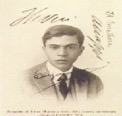 Motivation for Pileup Waveform Study
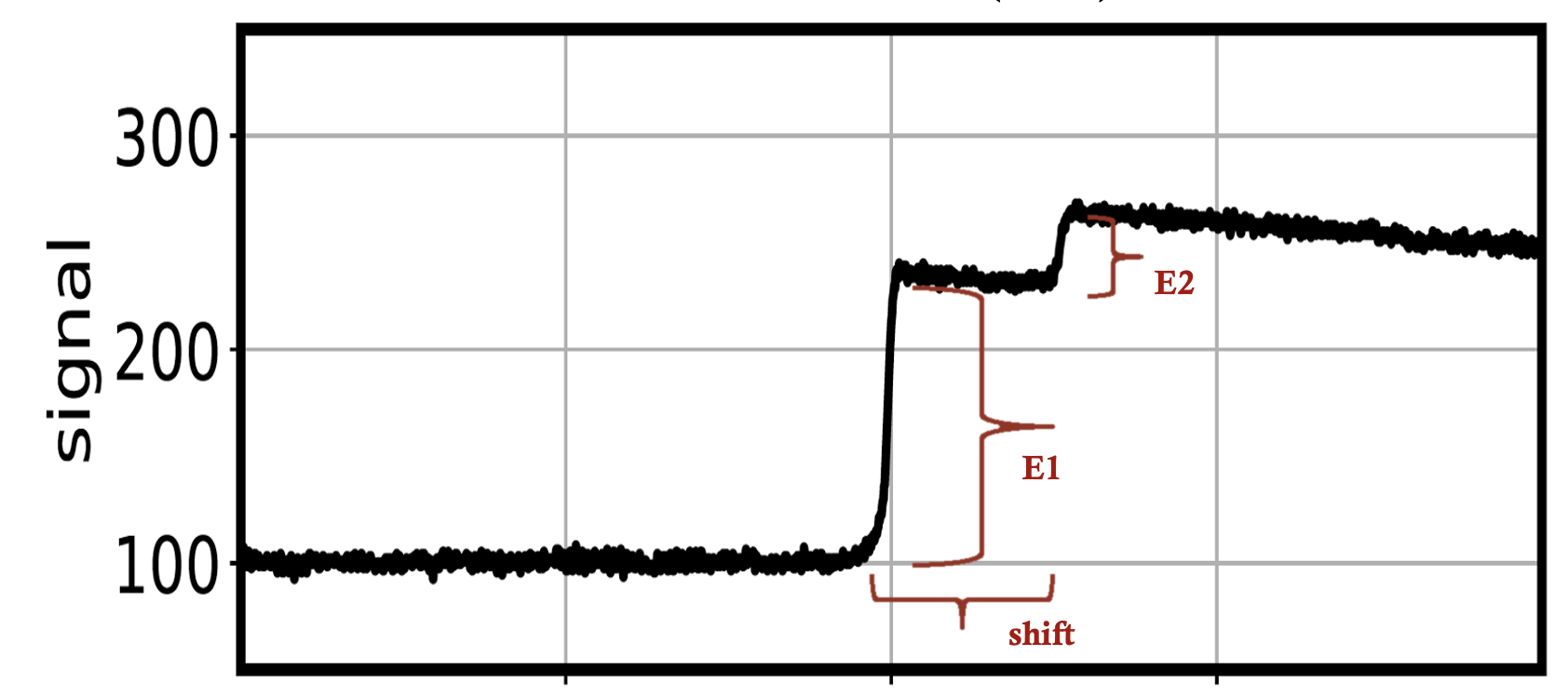 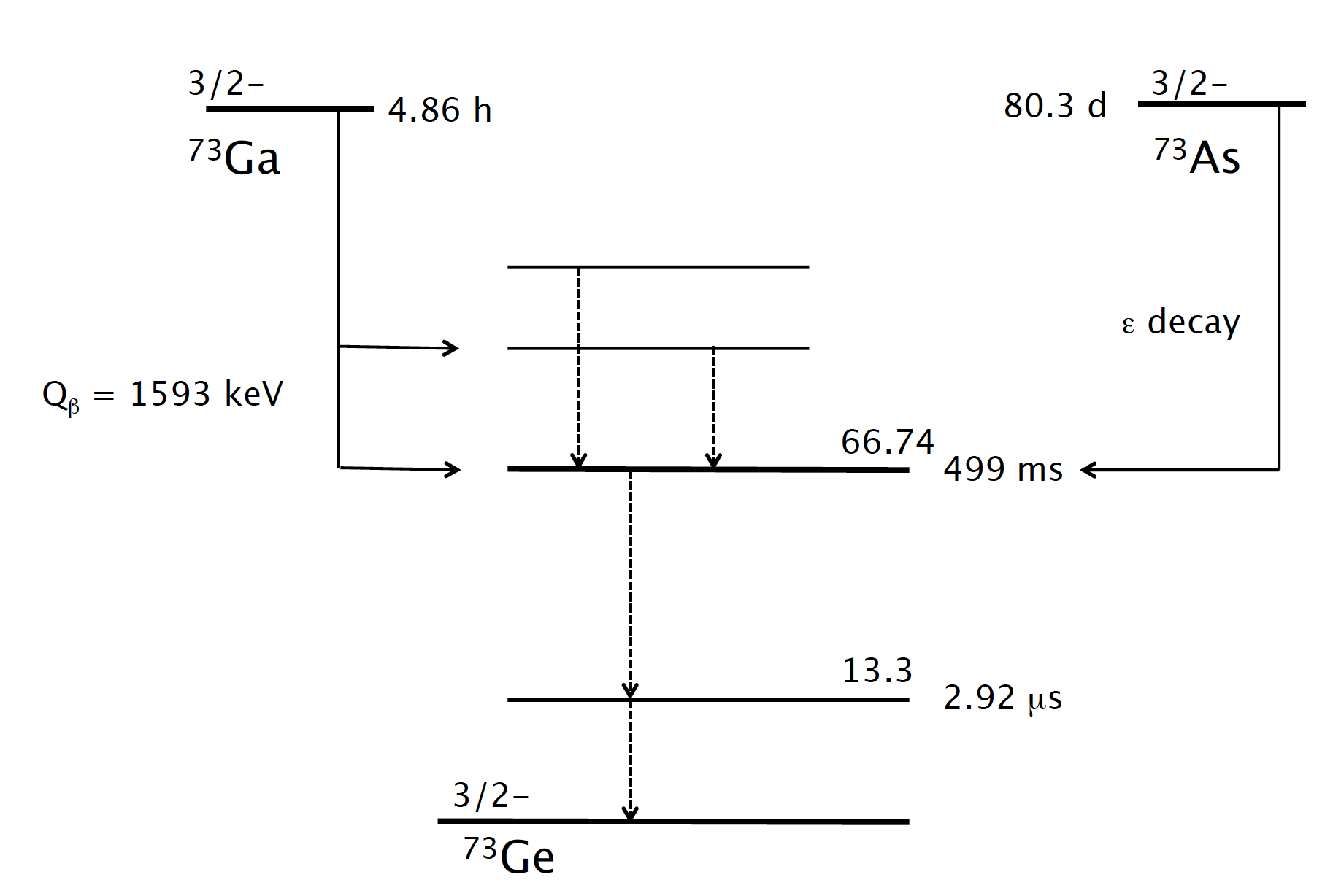 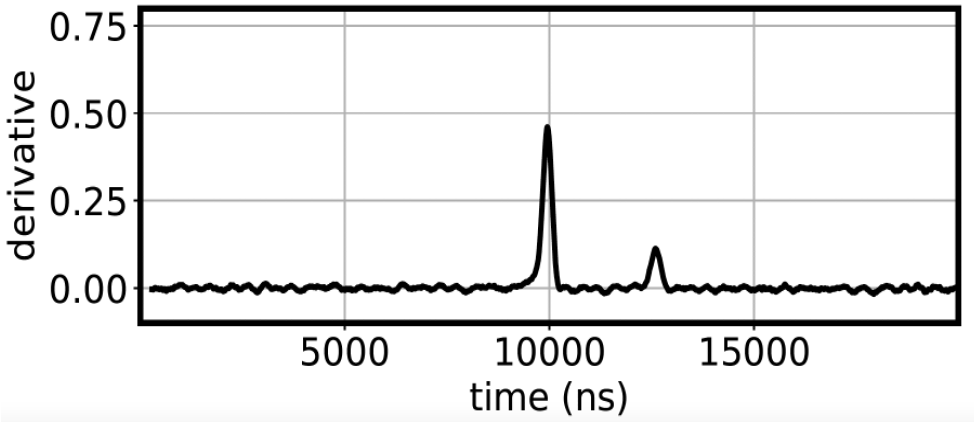 E1
E2
Distinguish between pileup and single waveforms using machine learning approach.
In physics data, there is a small amount of expected pileup waveforms, e.g., the signature of isomeric gamma transition following cosmogenic production of certain isotopes
Look for shift and energy’s peak ratio (E1/E2) for the signature.
This determination is implemented as regression in machine learning approach.
time (ns)
8/30/2022
Laxman CIPANP 2022
18
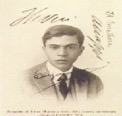 Simulated Pileup Waveforms Dataset
Waveforms are single site events taken from the Calibration data. Use these single waveforms to simulate pileup wfs.
Simulation Parameters:
Scaling: Random scaling for waveform height for both base (1st) and on-top (2nd) waveform.
Relative shift (Samples/Bins): Random relative shift for on-top waveform from base waveform.
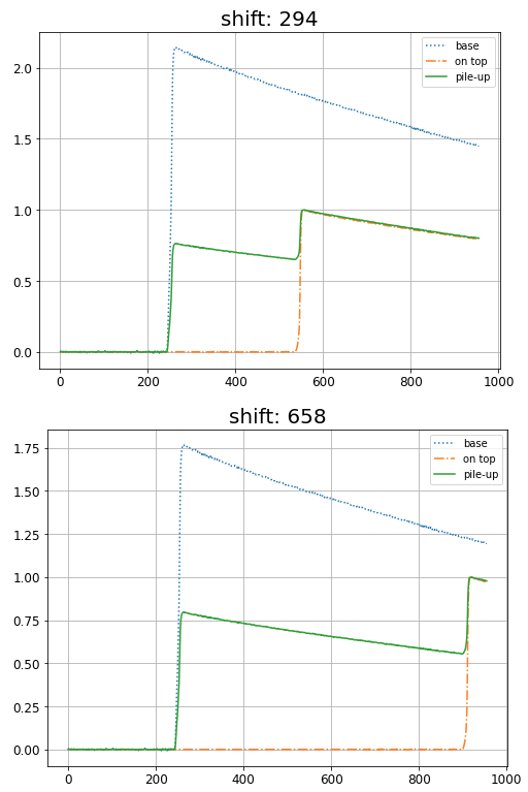 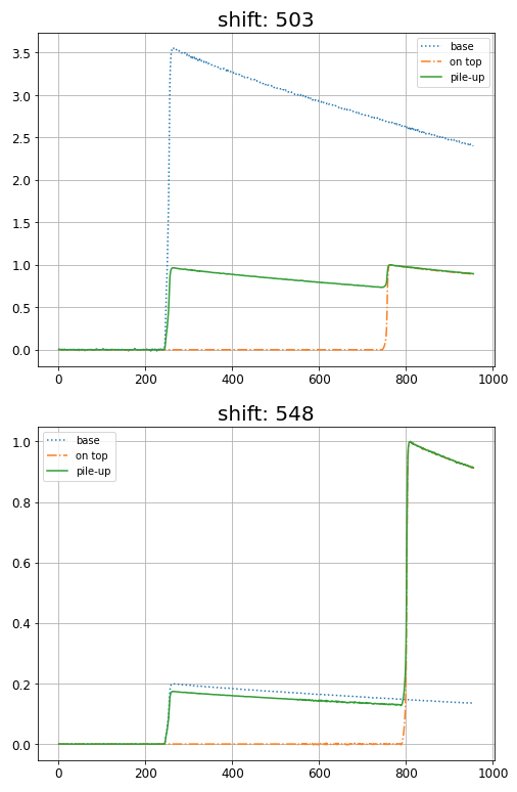 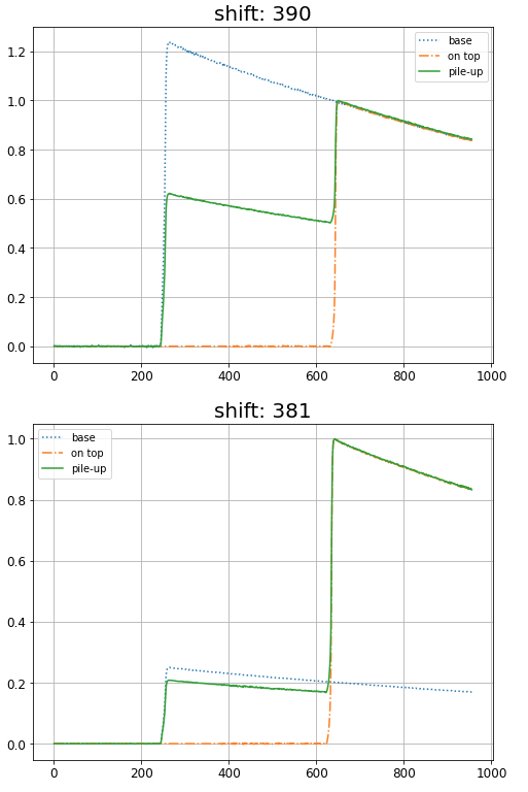 8/30/2022
Laxman CIPANP 2022
19
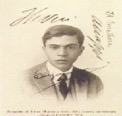 RNN Performance for Simulated Pileup Waveforms
Classification power of RNN to distinguish between single and pileup waveforms
performs very well when the pileup is obvious.
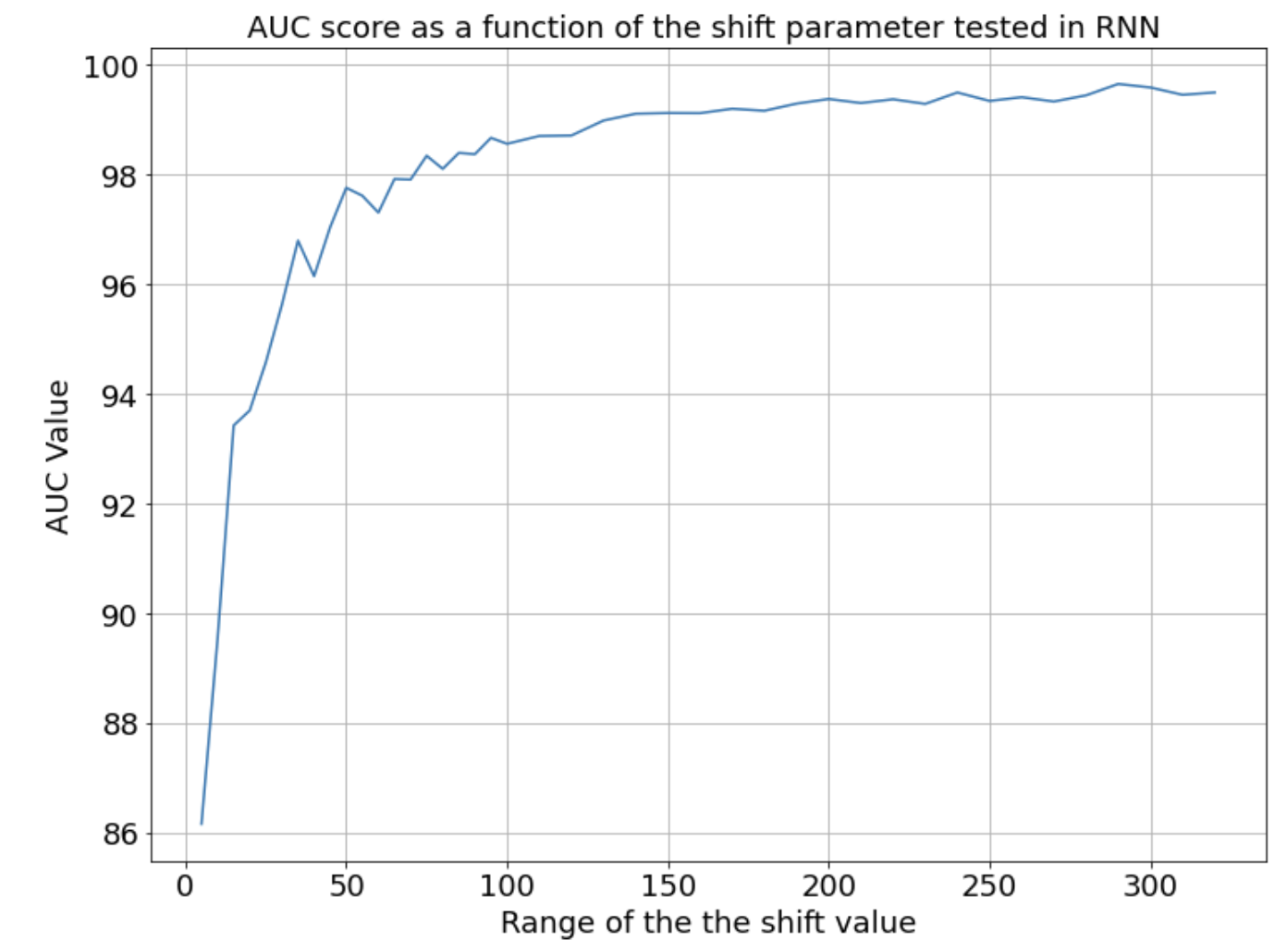 For shift range of 300 samples
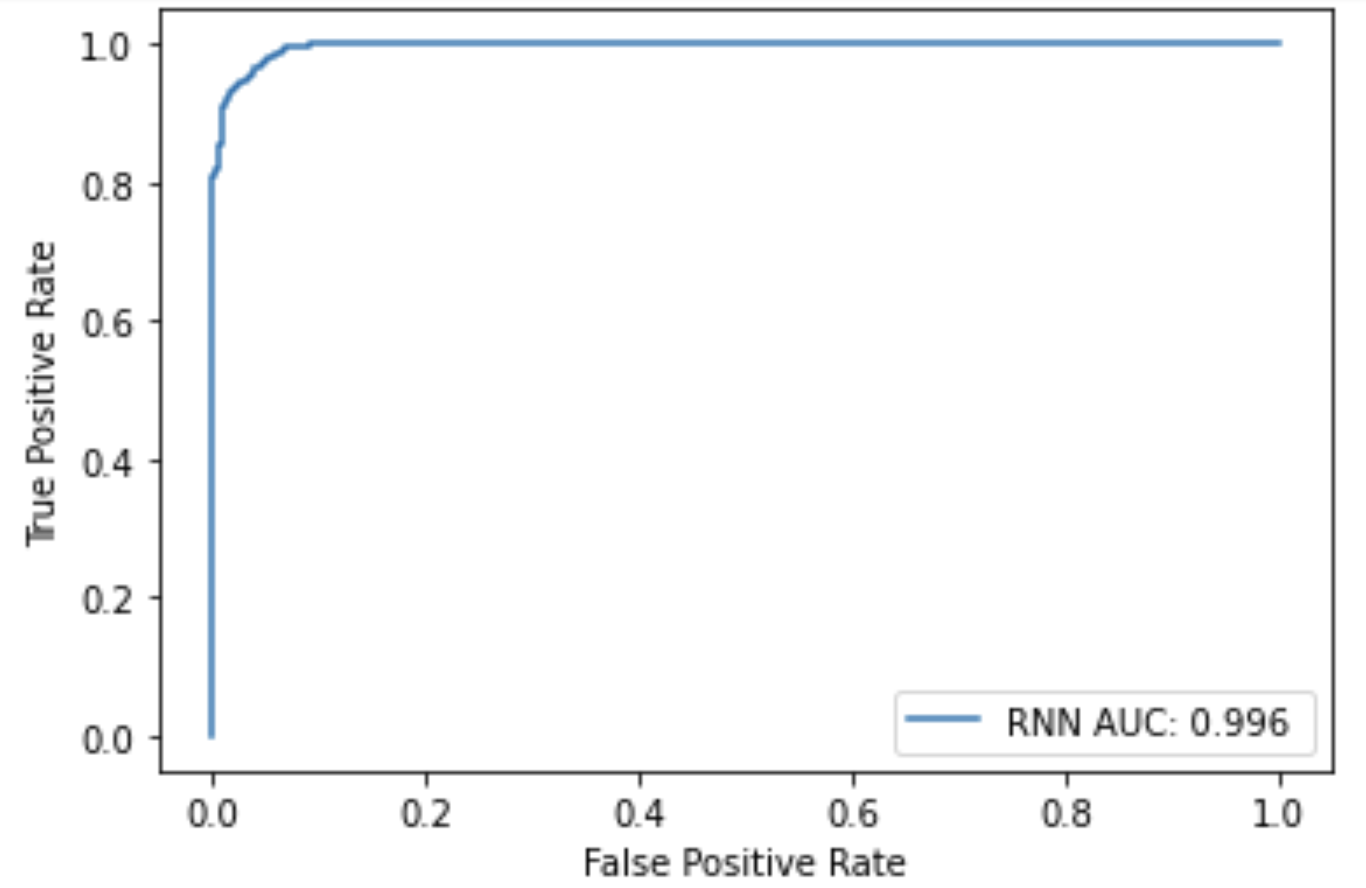 GRU
Fully Connected Layer
Good performance for both small and large maximum shifts.
8/30/2022
Laxman CIPANP 2022
20
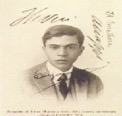 Parameter Regression in RNN
Differences between true shift and predicted shift from the regression is studied
For real single waveforms (having 0 shift)
For simulated pileup waveforms (having shift between 0 and 100 )
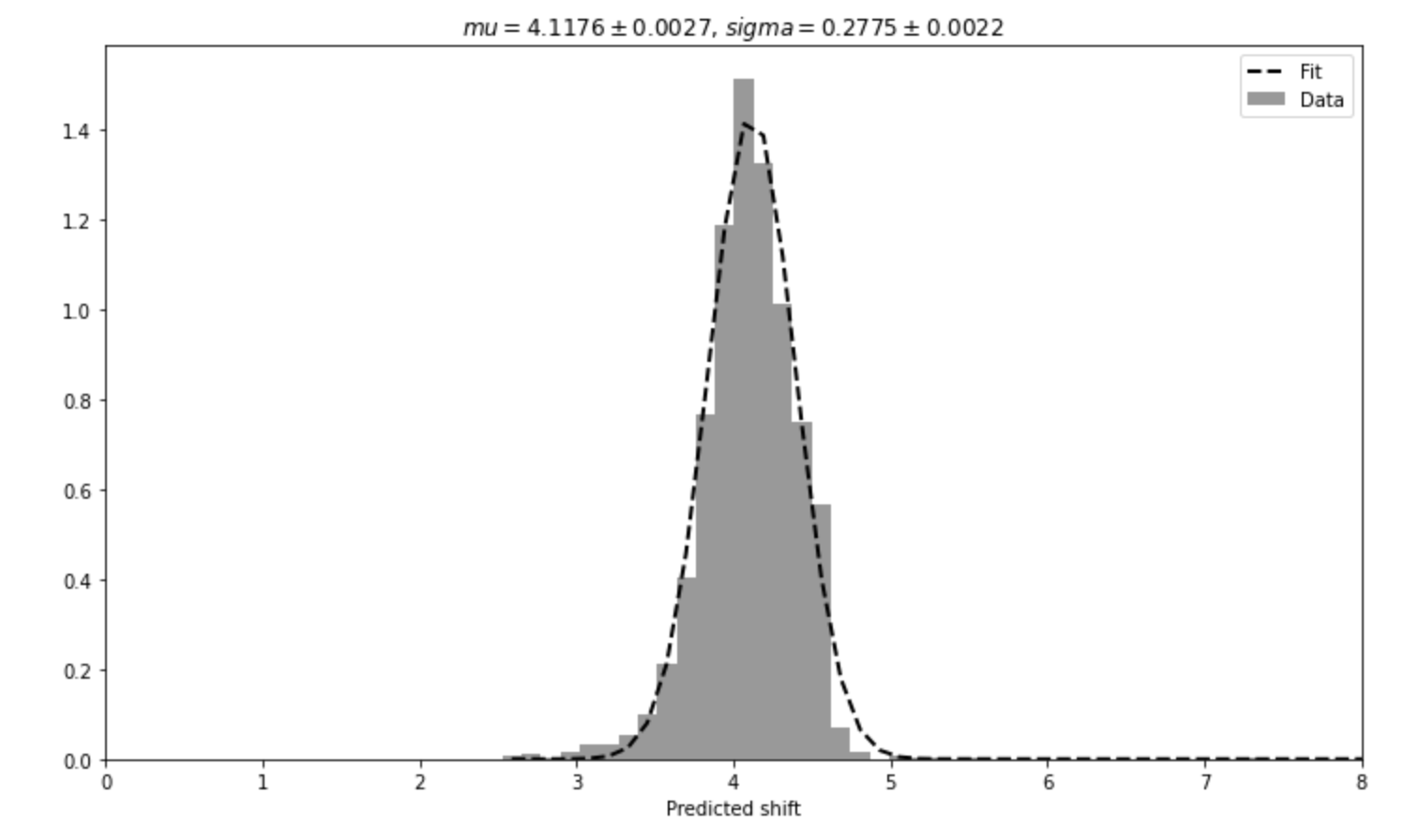 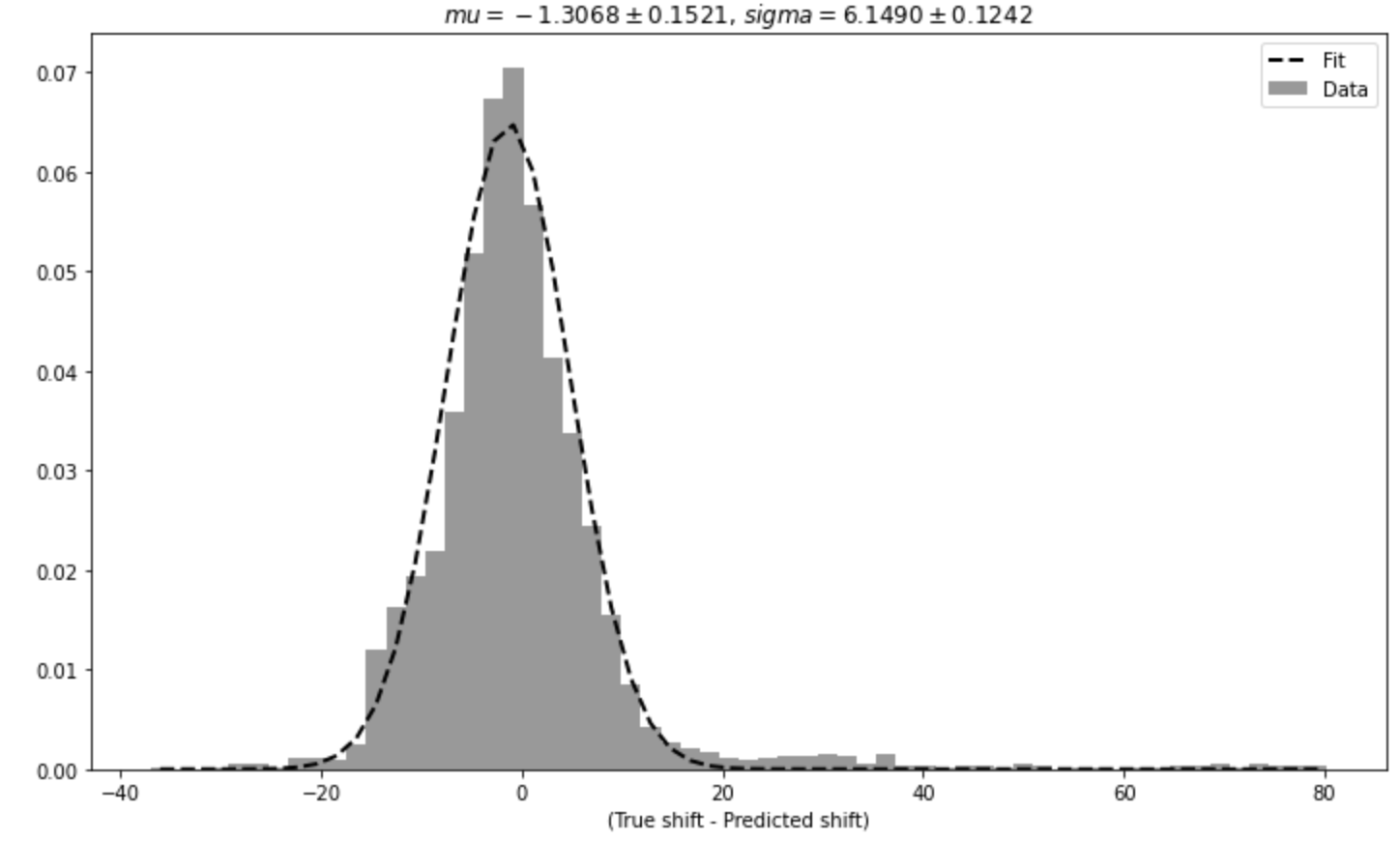 Likely boundary effect
One can filter the waveforms for the pileup first, and then send the pileups for the regression
Good parameter determination performance.
8/30/2022
Laxman CIPANP 2022
21
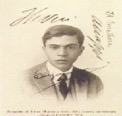 Transformer Model
We have some disadvantages of RNN model:
Lack of long-range correlation
Sequential processing (therefore can’t be trained in parallel)

Transformer model was first described in 2017 in the paper “Attention is all you need”.
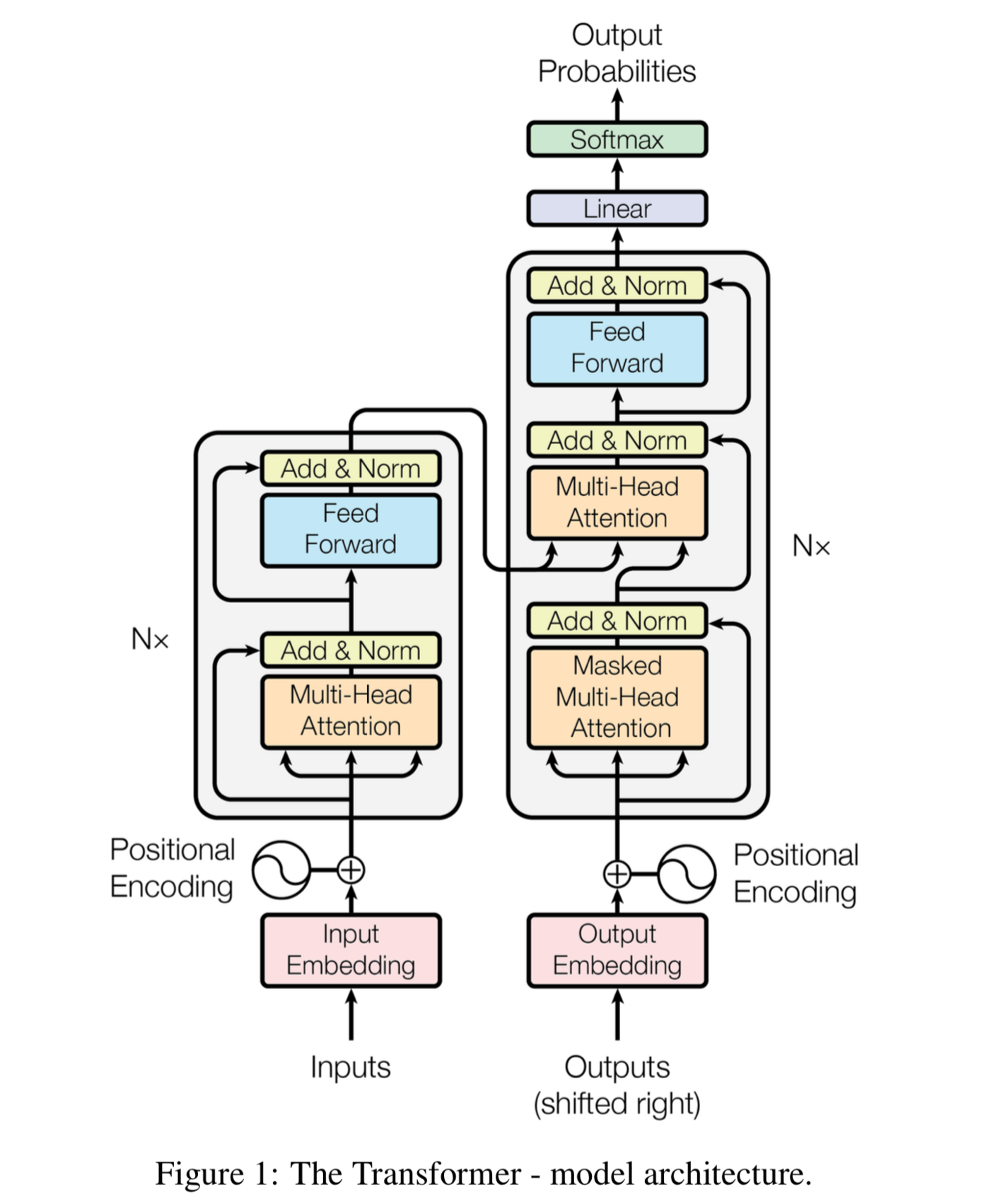 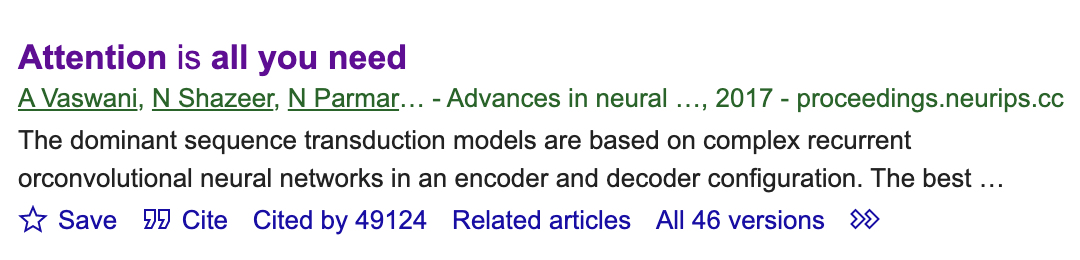 Main characteristics of Transformer model:
Non-Sequential
Self Attention
Positional Embeddings (PE)

It allows parallel computation (to reduce training time), so Transformers are faster than RNN-based models (as all the input is ingested once).
8/30/2022
Laxman CIPANP 2022
22
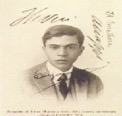 Parameter Regression in Transformer Model
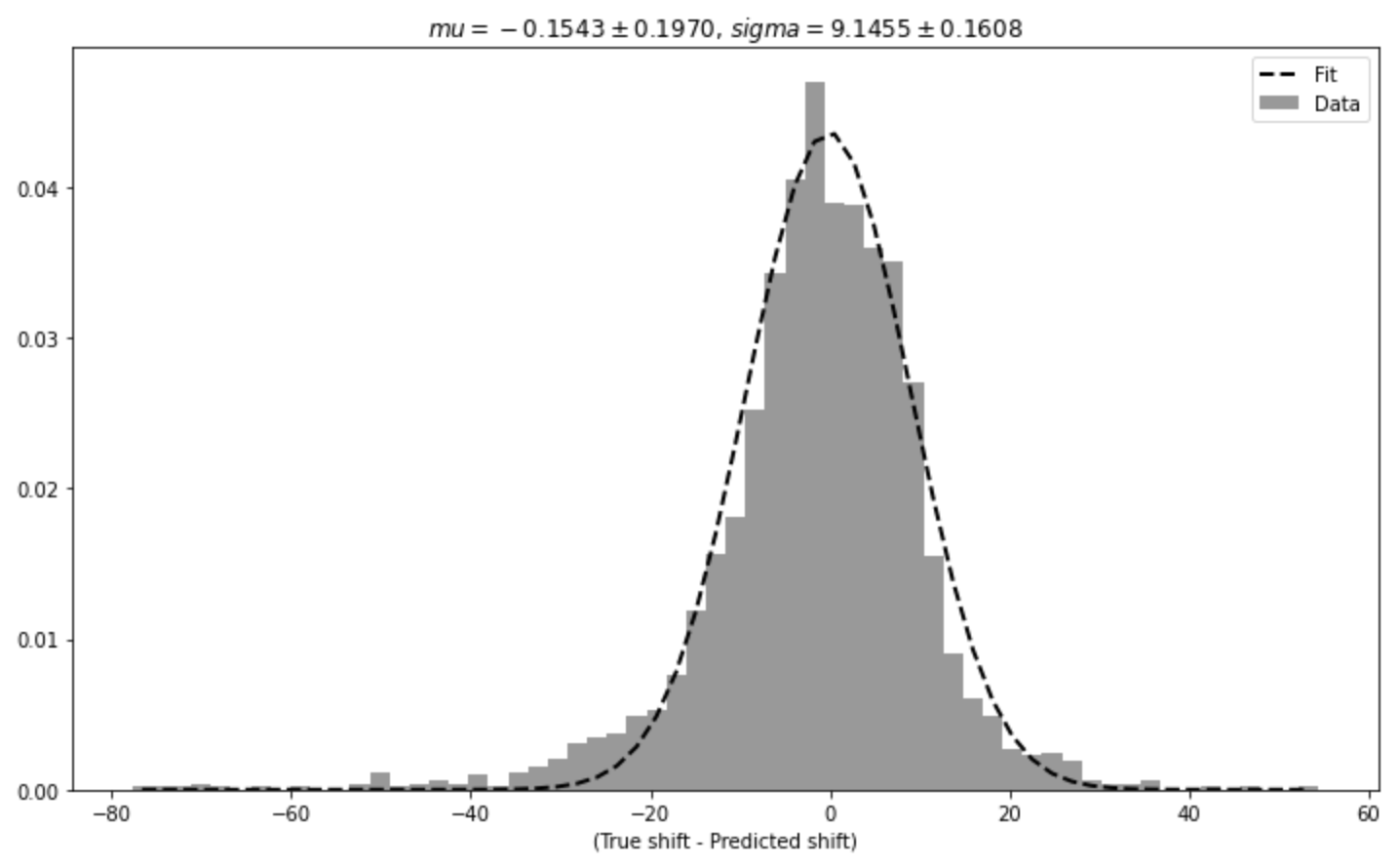 For simulated pileup waveforms
Shows a similar performance as RNN
8/30/2022
Laxman CIPANP 2022
23
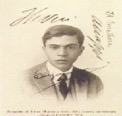 Summary and Outlook
Boosted Decision Tree for Majorana,  arXiv:2207.10710
C.J. Barton
An update on muon-induced backgrounds in LEGEND-1000
Nu session Aug. 30th
W. Pettus,
Final results from the
Majorana Demonstrator, 
Plenary session, Sept. 3rd
W. Xu
The search of neutrinoless double beta decay and the LEGEND experiment
NN session Sept. 3rd
C. Wisemen
Exotic dark matter searches with the Majorana Demonstrator 
DM session Aug. 30th
Majorana and LEGEND talks at this conference:
This material is supported by the U.S. Department of Energy, Office of Science, Office of Nuclear Physics, the Particle Astrophysics and Nuclear Physics Programs of the National Science Foundation, and the Sanford Underground Research Facility.
8/30/2022
Laxman CIPANP 2022
24
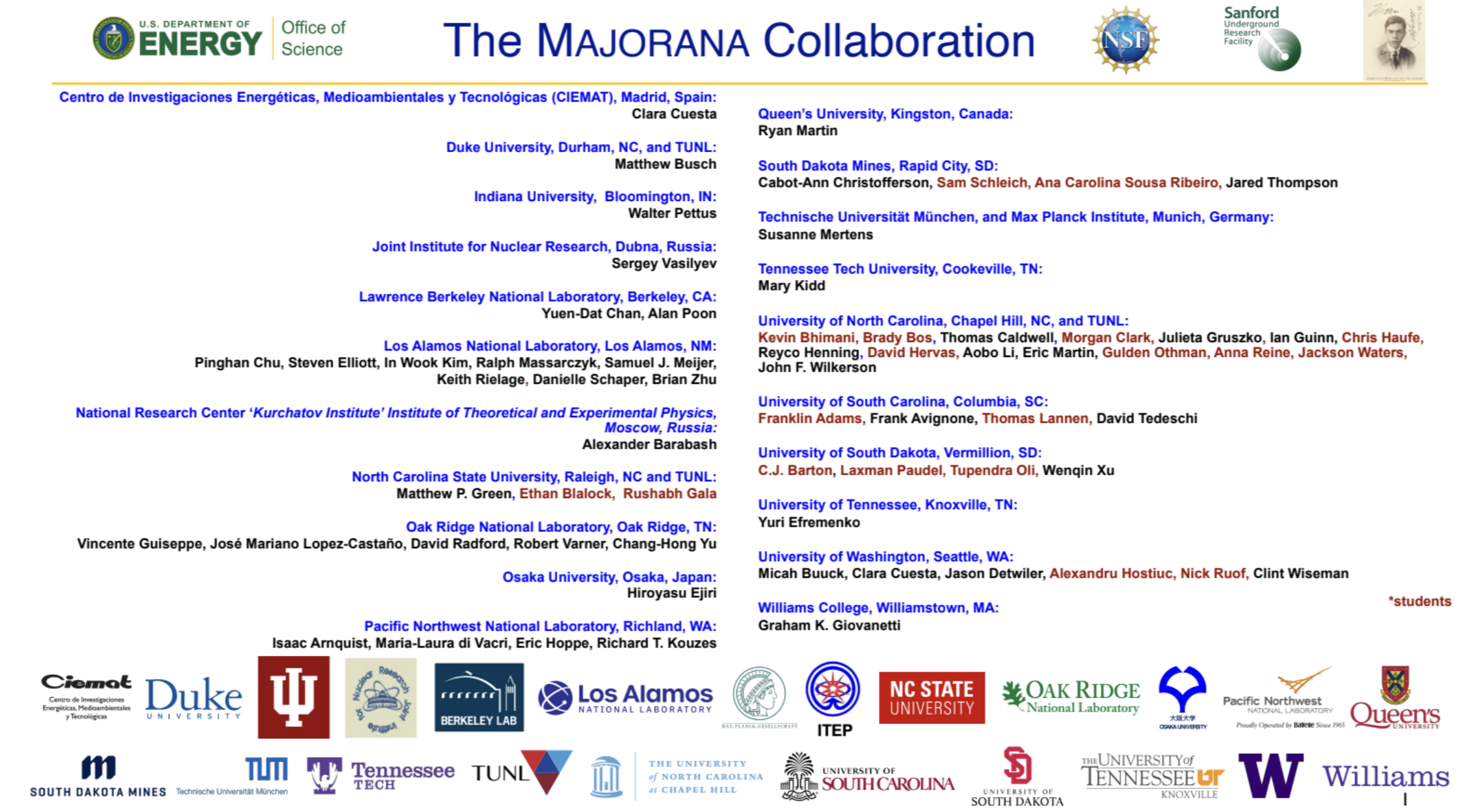 8/30/2022
Laxman CIPANP 2022
25
Backup Slides
8/30/2022
Laxman CIPANP 2022
26
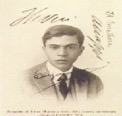 Quantitative Analysis
ROC (Receiver operating characteristic) curve
True positive Rate
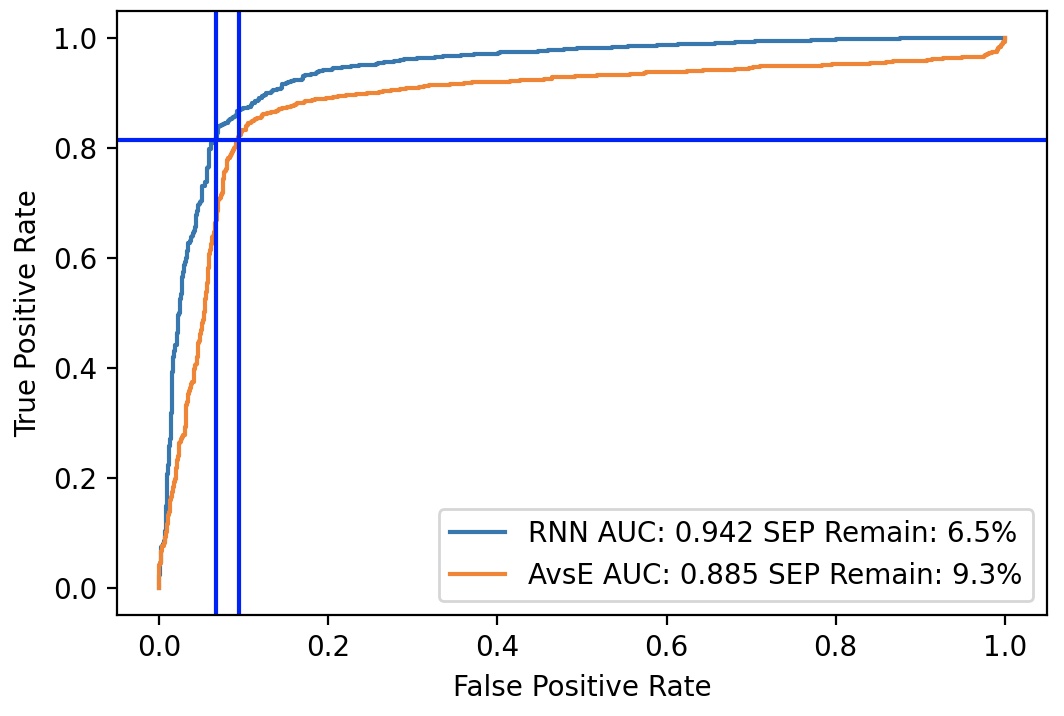 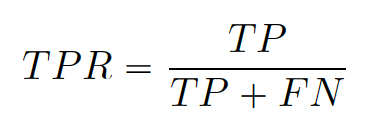 False positive Rate
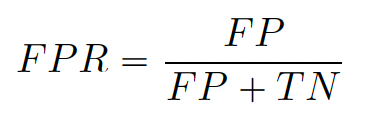 ROC-AUC (Area under ROC curve) value is a measure of classification power!

Smaller SEP remaining for same acceptance of TPR is better!
8/30/2022
Laxman CIPANP 2022
27
Waveforms Rejected by RNN but Accepted by AvsE
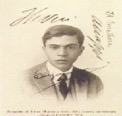 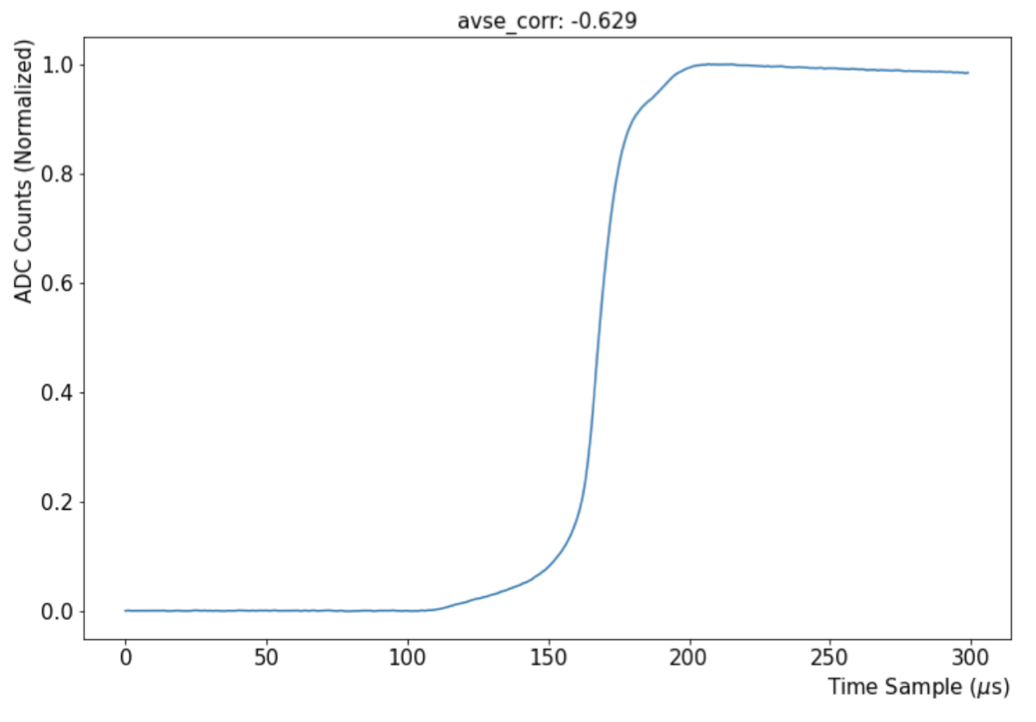 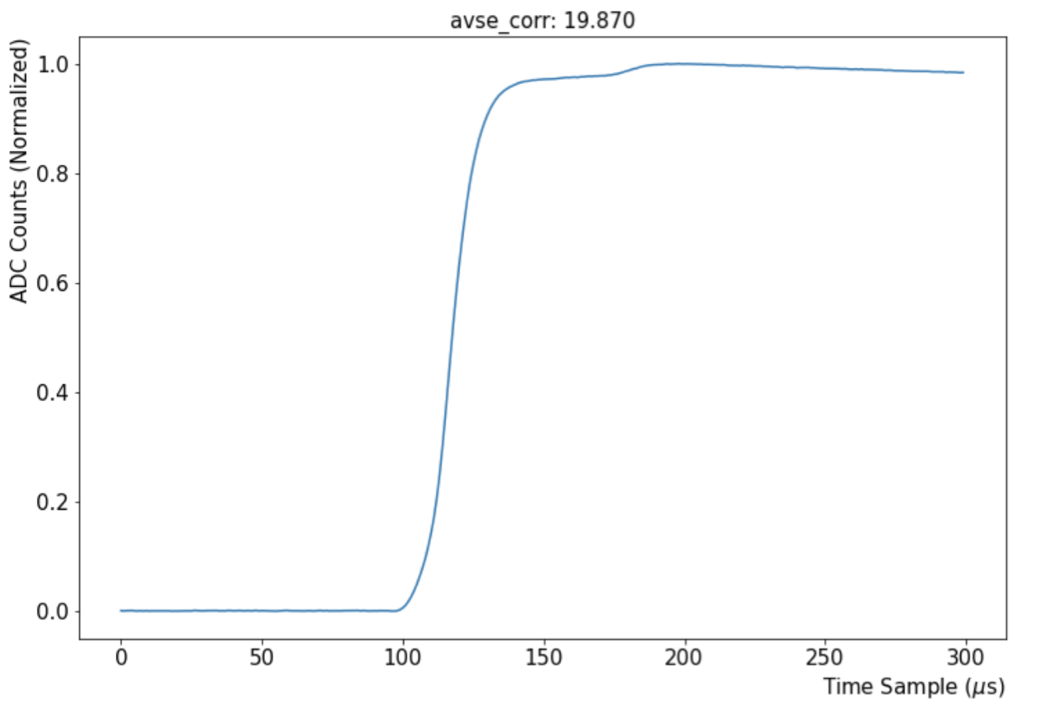 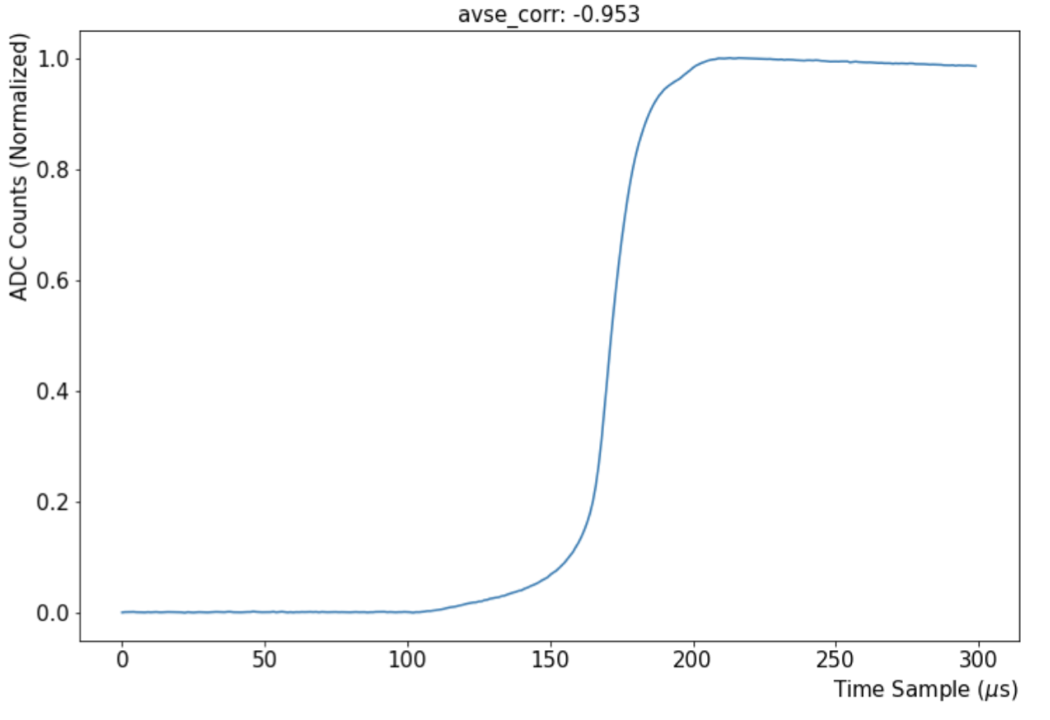 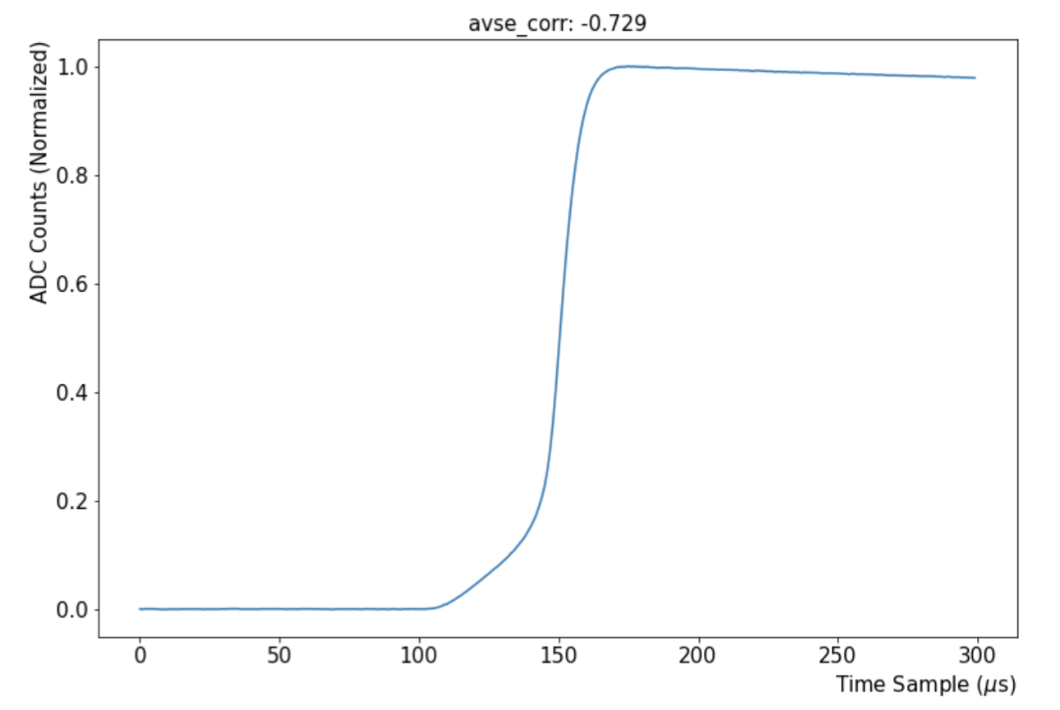 8/30/2022
Laxman CIPANP 2022
28
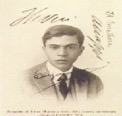 Multilabel Regression (Initial Result)
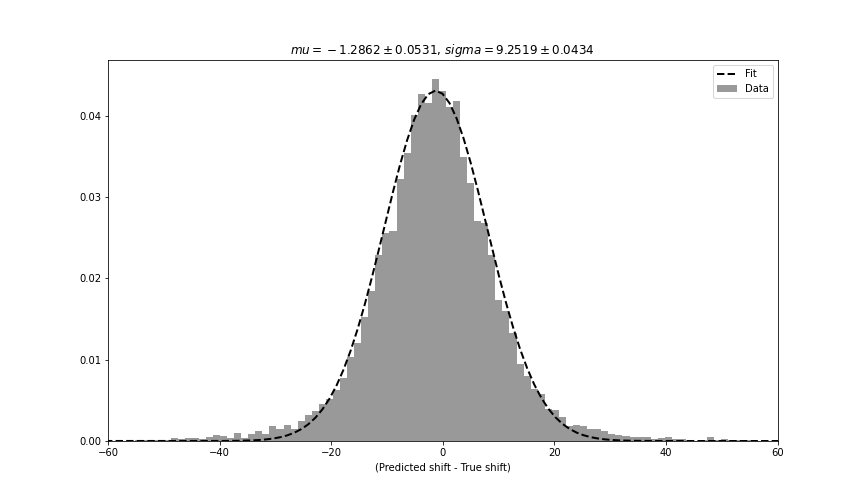 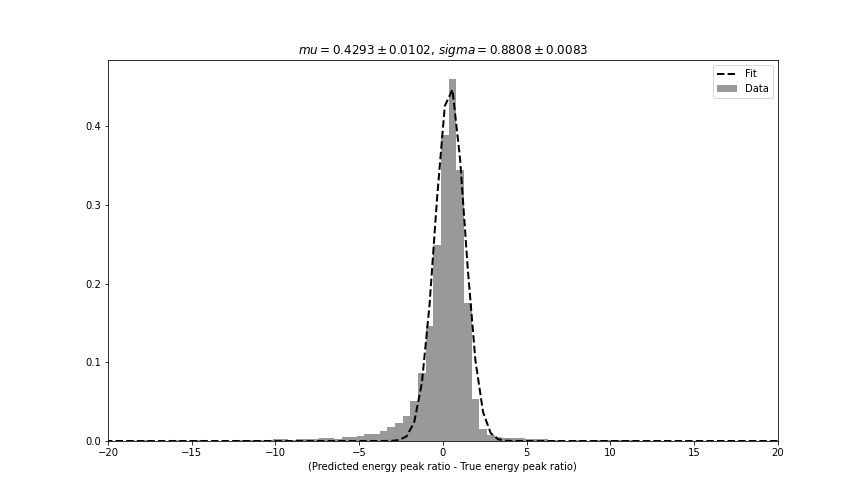 Waveform dataset has shift (< 500 samples) and E_ratio (<100)
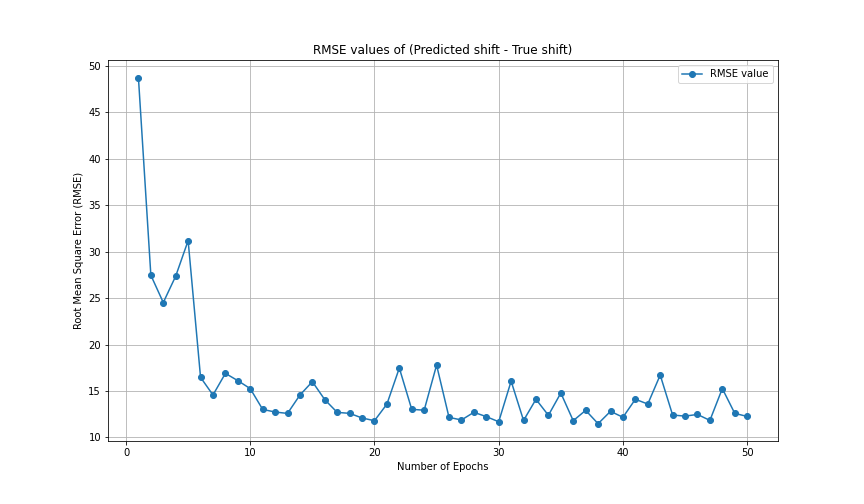 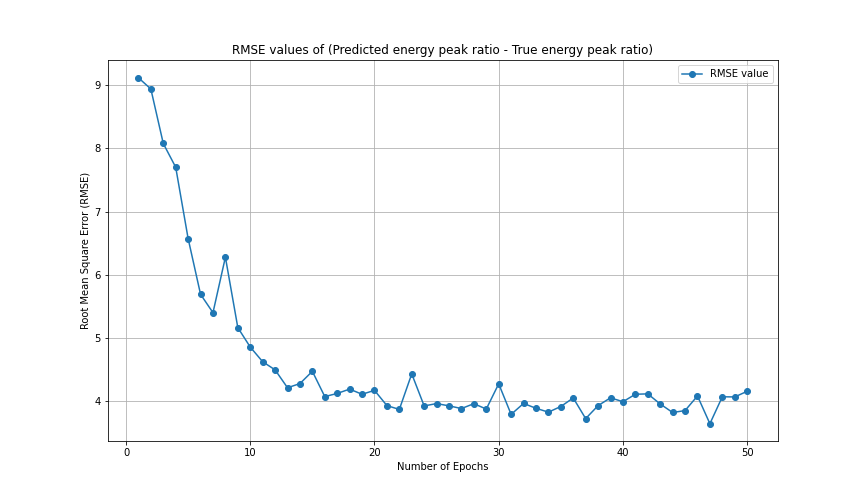 8/30/2022
Laxman CIPANP 2022
29
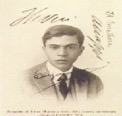 CNN Output for Pile-up and No Pile-up Waveforms:
CNN outputs for a maximum shift range up to 5 samples (50 ns) and a maximum shift range up to 300 samples (3000 ns).
Clear identification achieved in both cases
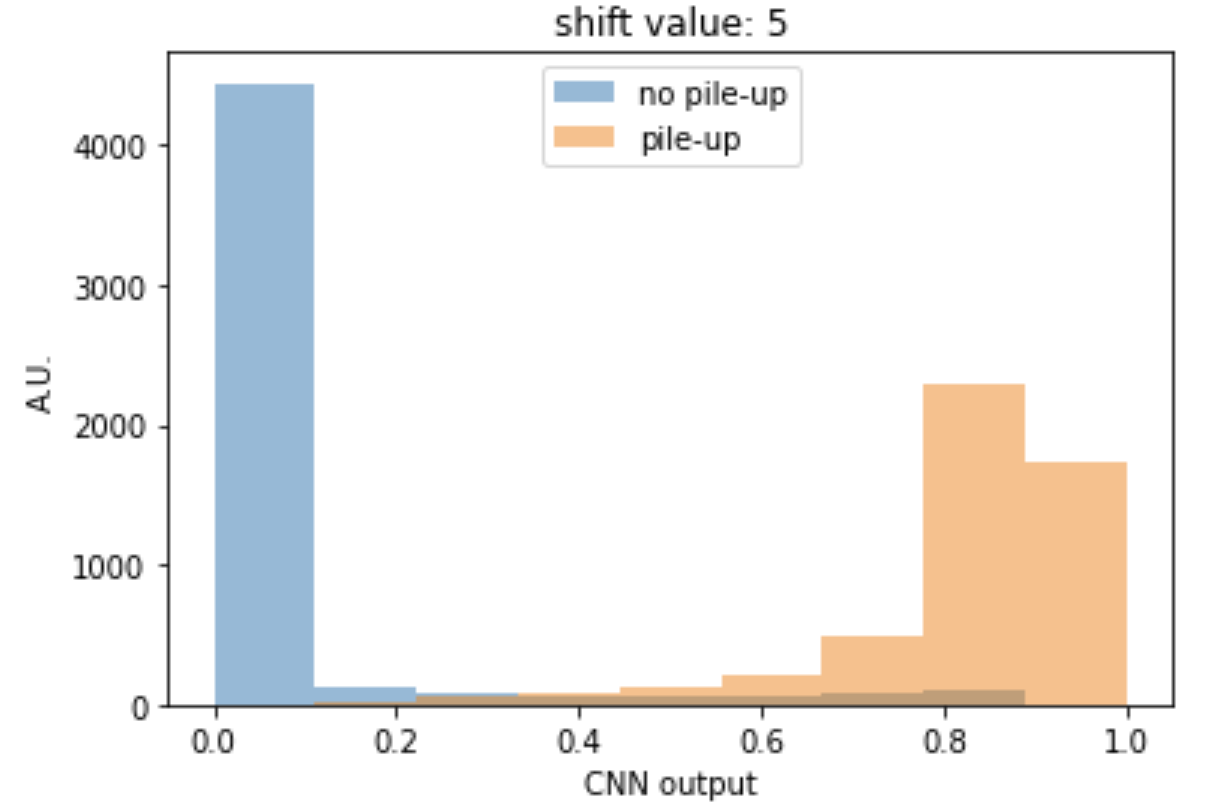 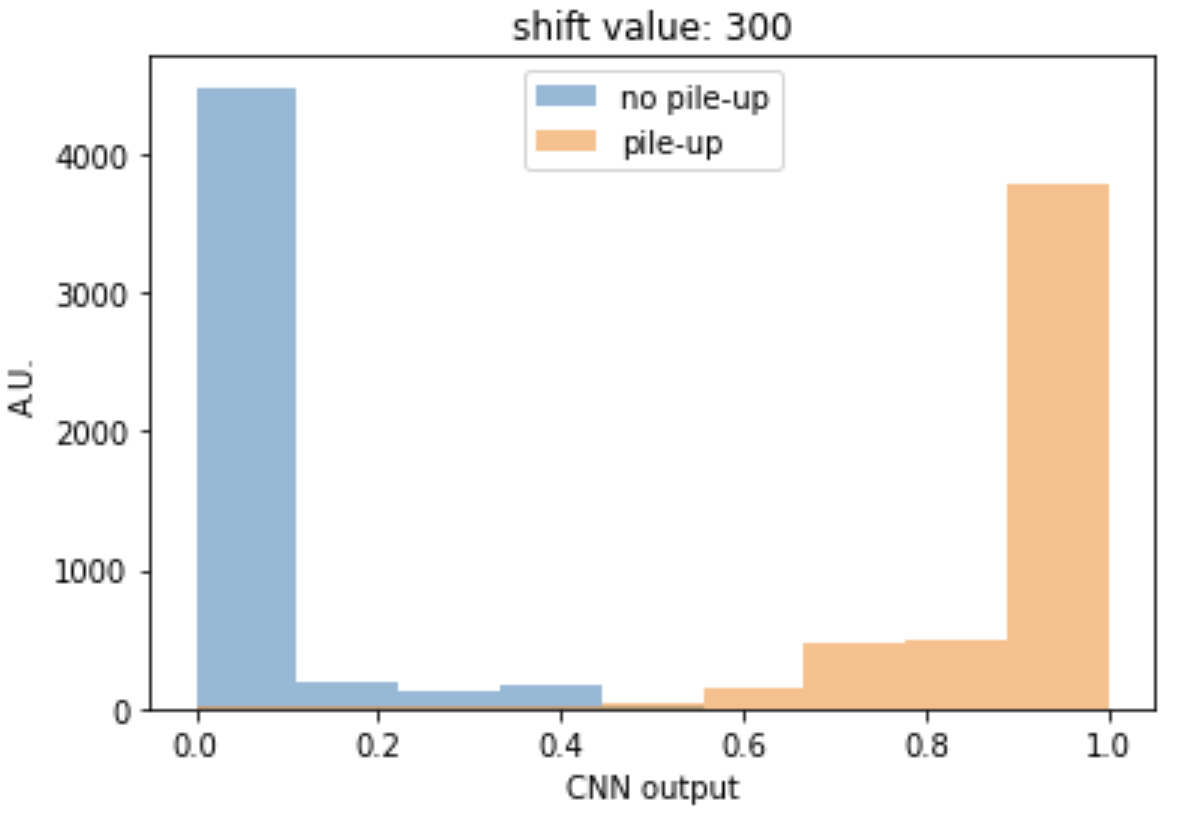 8/30/2022
Laxman CIPANP 2022
30
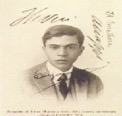 AUC Value as a Function of Maximum Shifts in Separate Simulations:
AUC Value as a Function of Maximum Shifts in Separate Simulations:
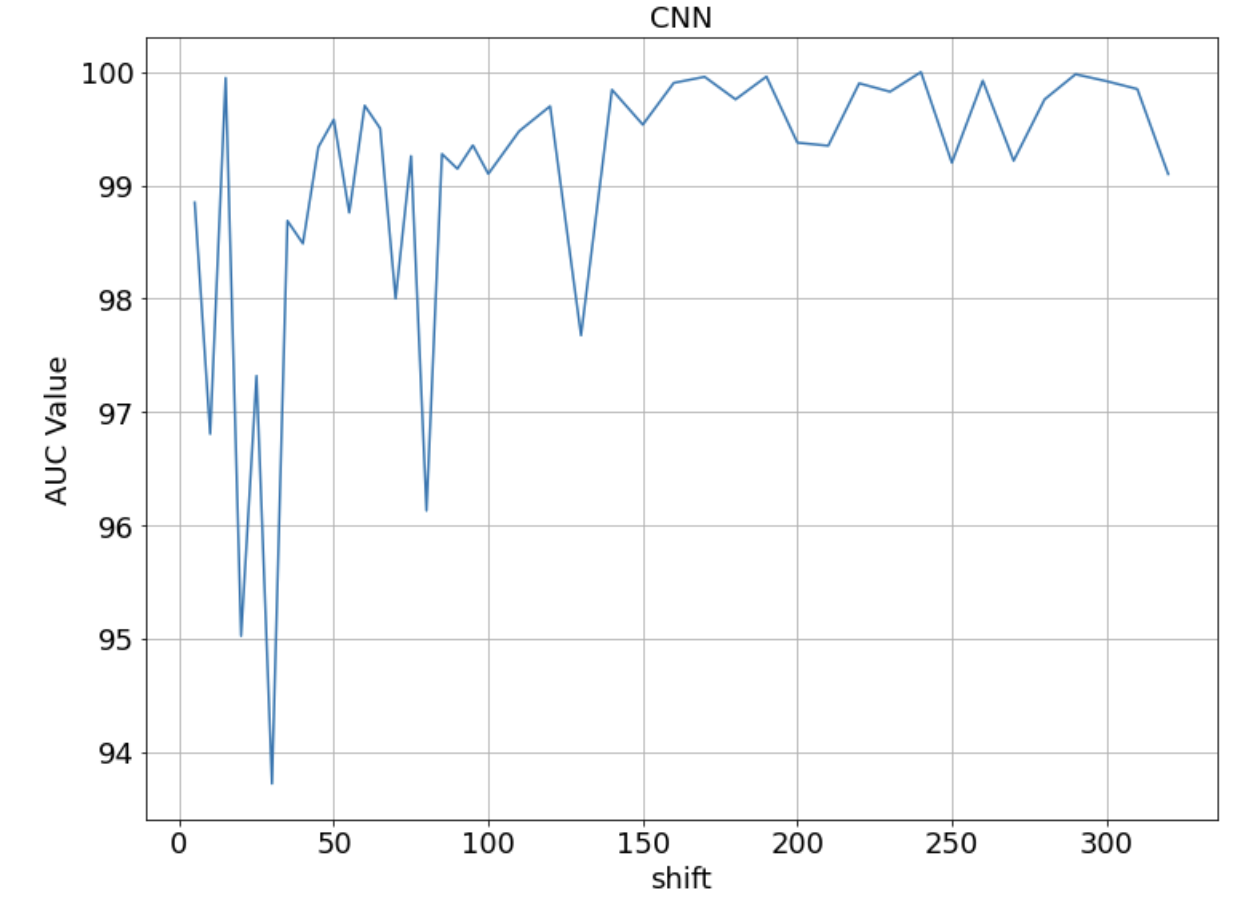 Good performance for large maximum shifts



Unstable performance for small maximum shifts
Maximum
8/30/2022
Laxman CIPANP 2022
31
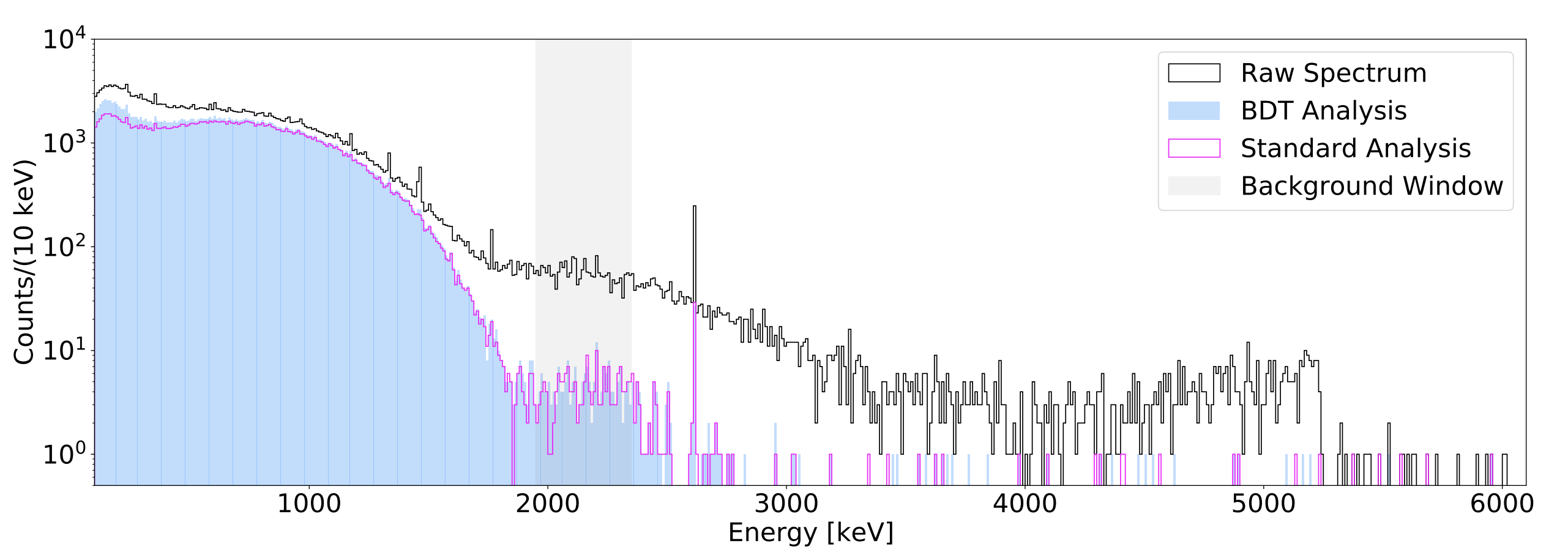 8/30/2022
Laxman CIPANP 2022
32